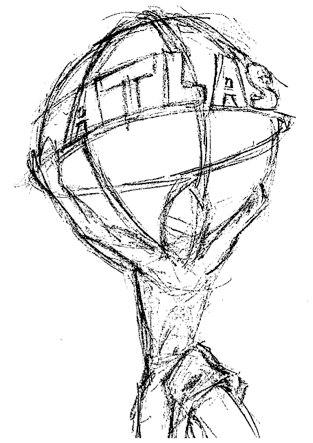 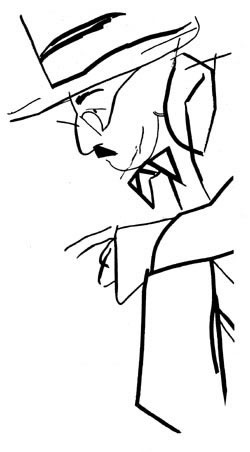 Higgs Boson Searches with ATLAS
Ricardo Gonçalo
Royal Holloway, University of London
On behalf of the ATLAS Collaboration
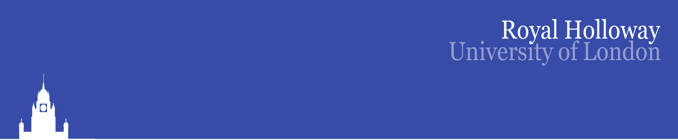 DISCRETE 2012 

Third Symposium on Prospects in the Physics of Discrete Symmetries 
3-7 December 2012 – CFTP, Instituto Superior Técnico
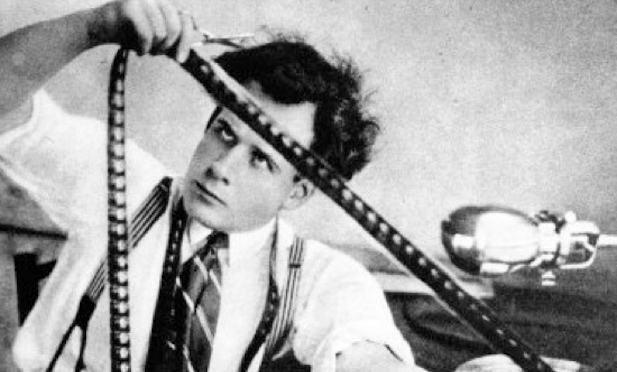 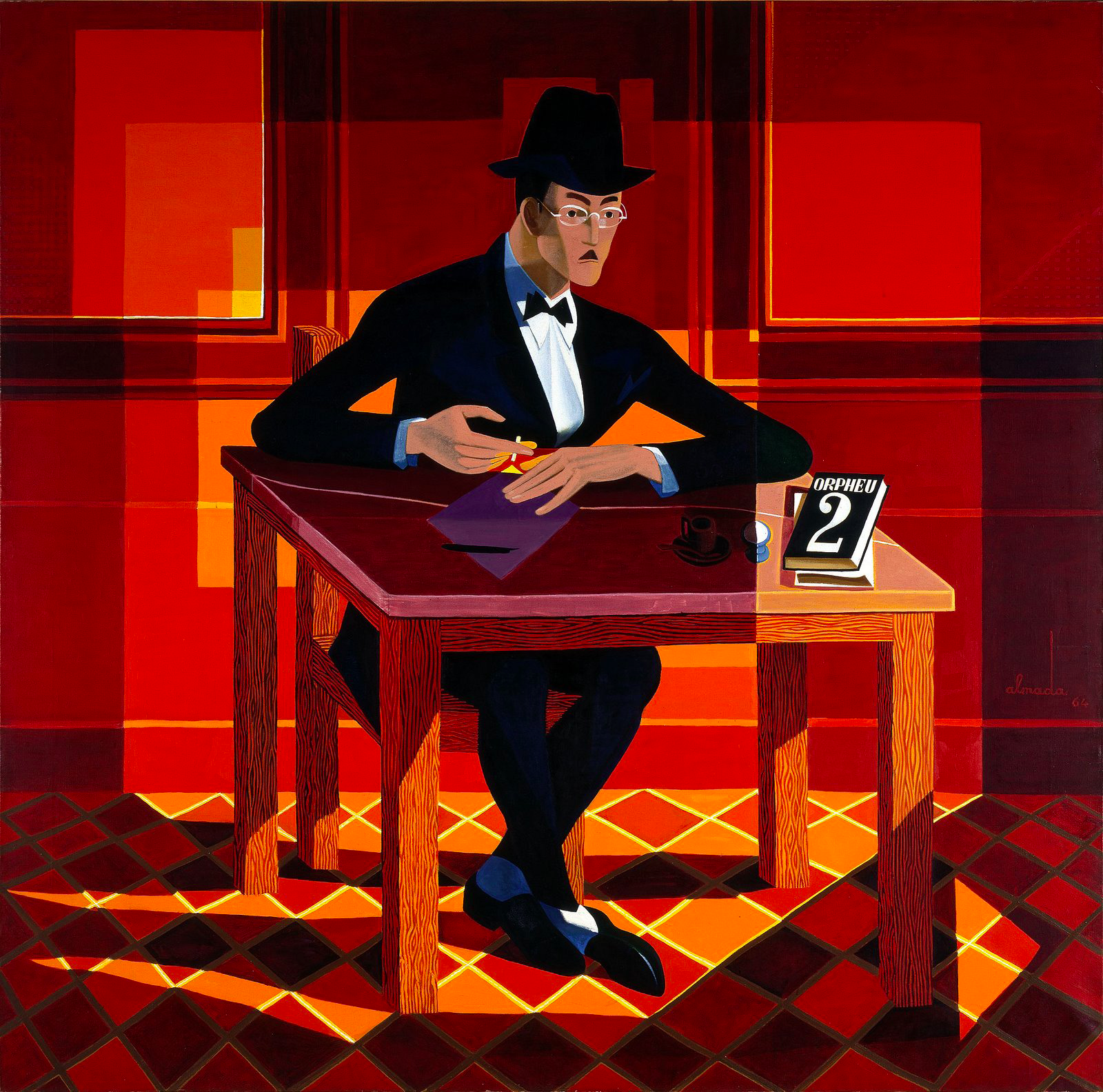 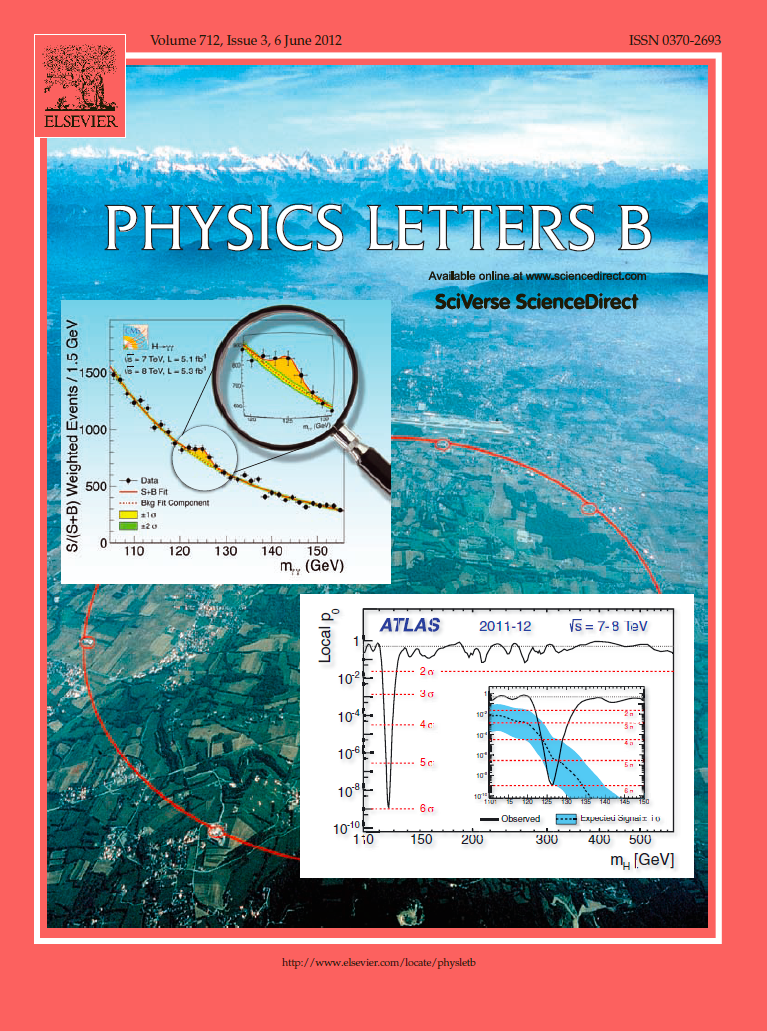 Outline
After the discovery
SM Higgs News:
H➞WW➞lνlν
H➞ττ
H➞bb
Signal strength
See ATLAS overview in Patricia Conde-Muiño’s plenary talk
Ricardo Gonçalo
DISCRETE 2012 - Lisbon - December 2012
2
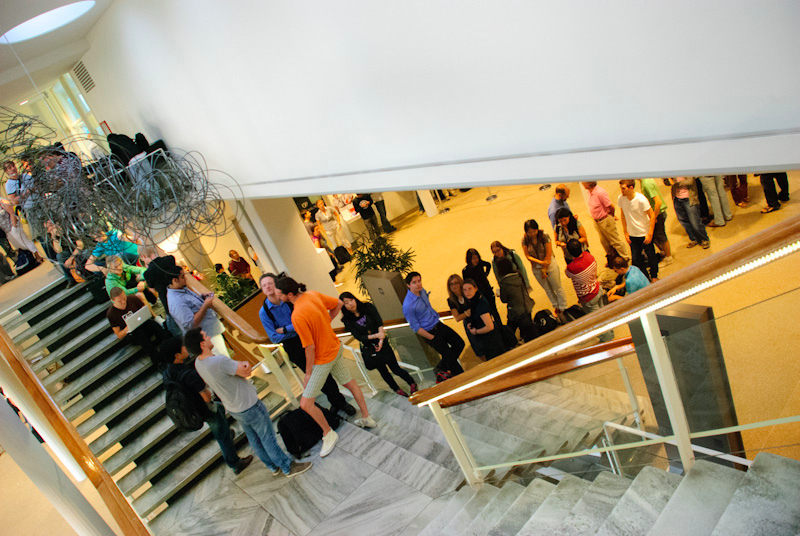 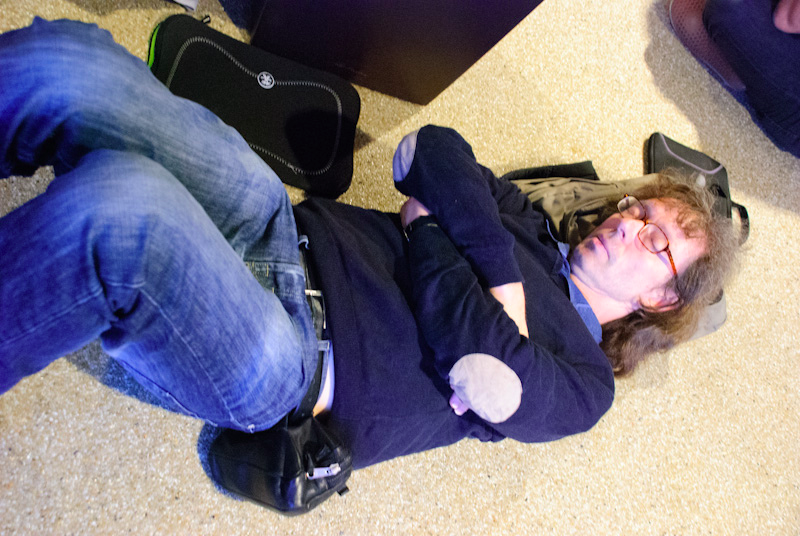 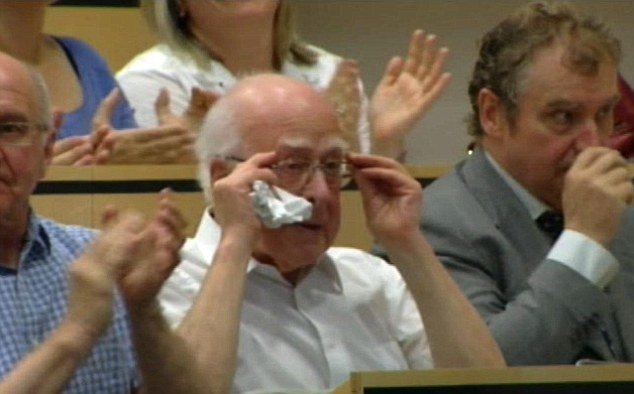 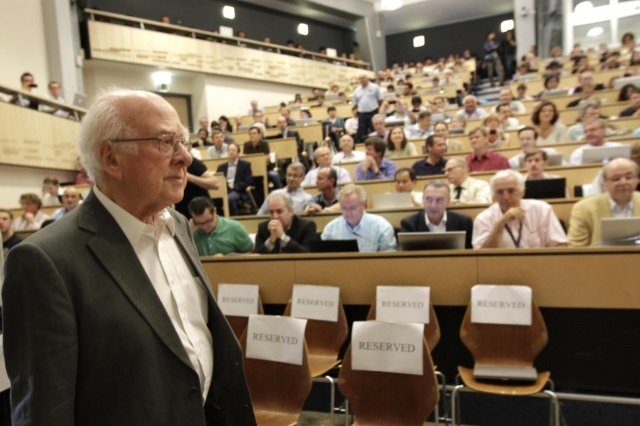 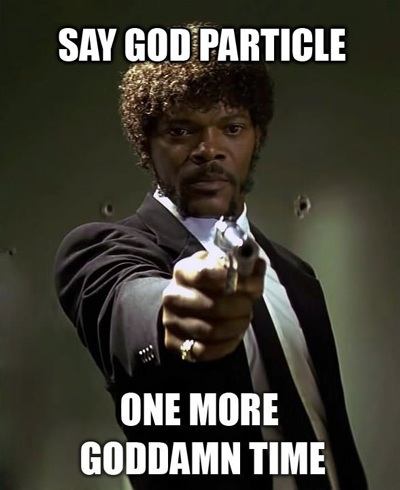 The story so far… we found a Higgs-like boson! 
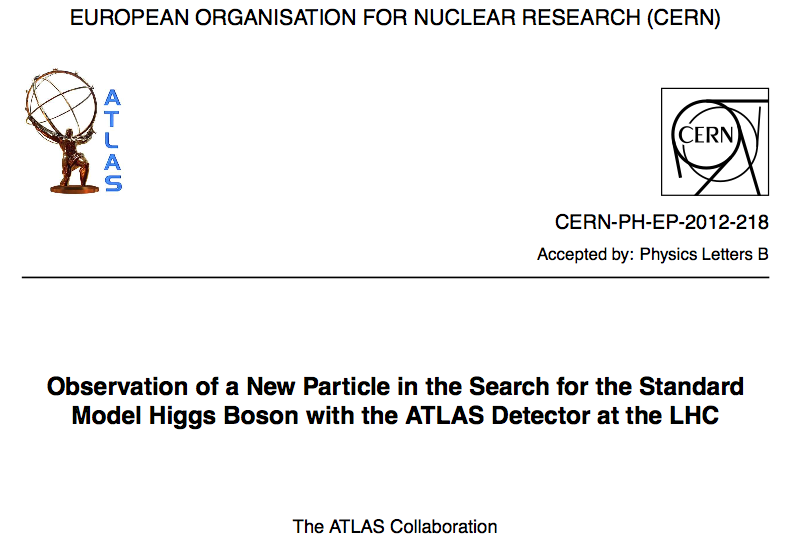 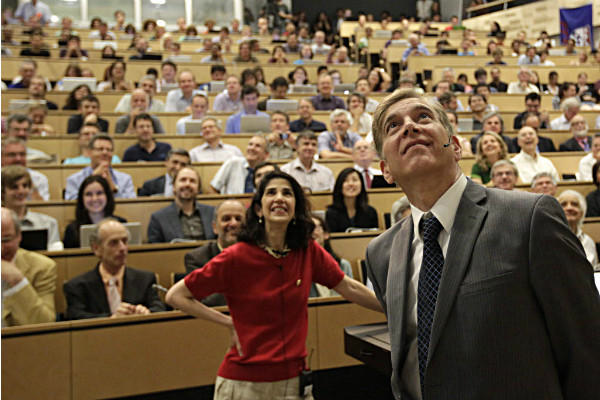 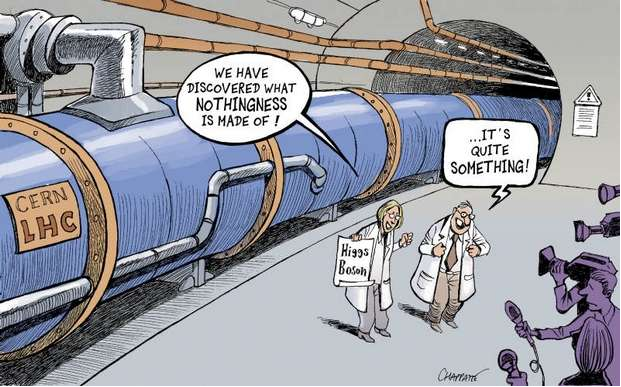 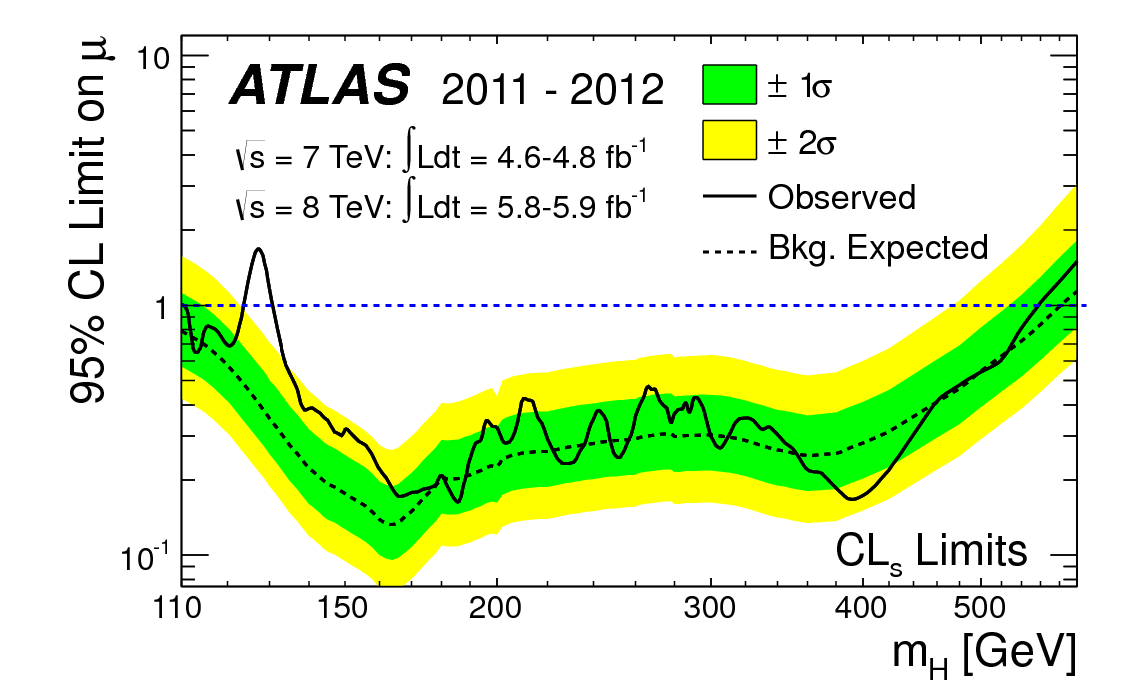 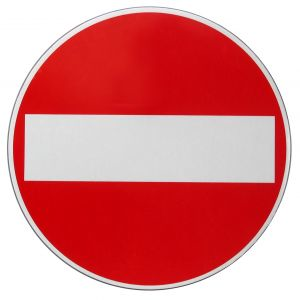 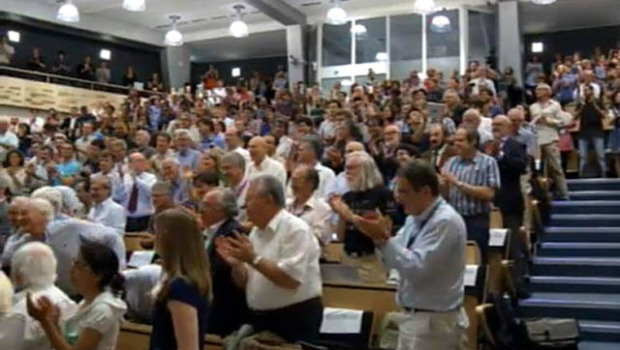 Ricardo Gonçalo
DISCRETE 2012 - Lisbon - December 2012
3
1 ½ year ago: EPS 2011
6 months ago: ICHEP 2012
CERN-2011-002; arXiv:1101.0593
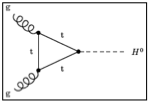 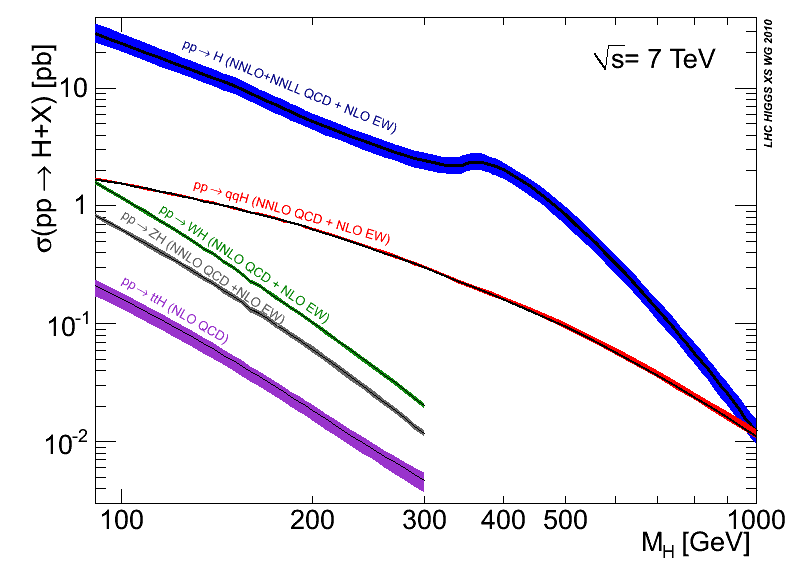 Disfavoured by EW precision fits
Disfavoured by EW precision fits
Excluded by LHC
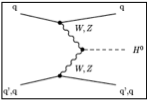 Excluded by LHC
Excluded by LEP
Excluded by Tevatron
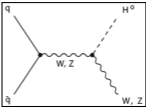 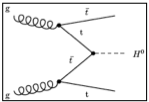 Ricardo Gonçalo
DISCRETE 2012 - Lisbon - December 2012
4
[Speaker Notes: Main production channels: gluon fusion, Vector Boson Fusion, associated production with vector bosons, associated production with ttbar pair
Animation]
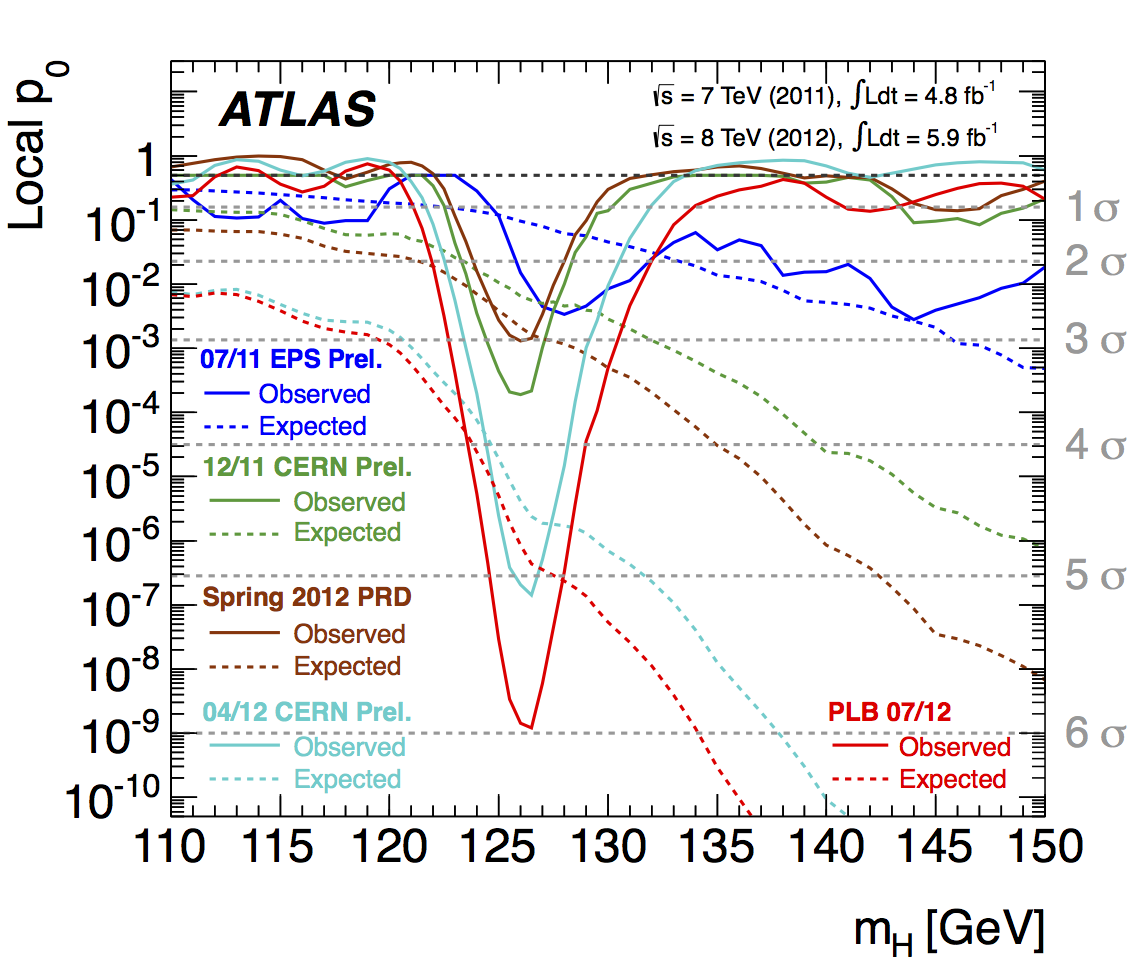 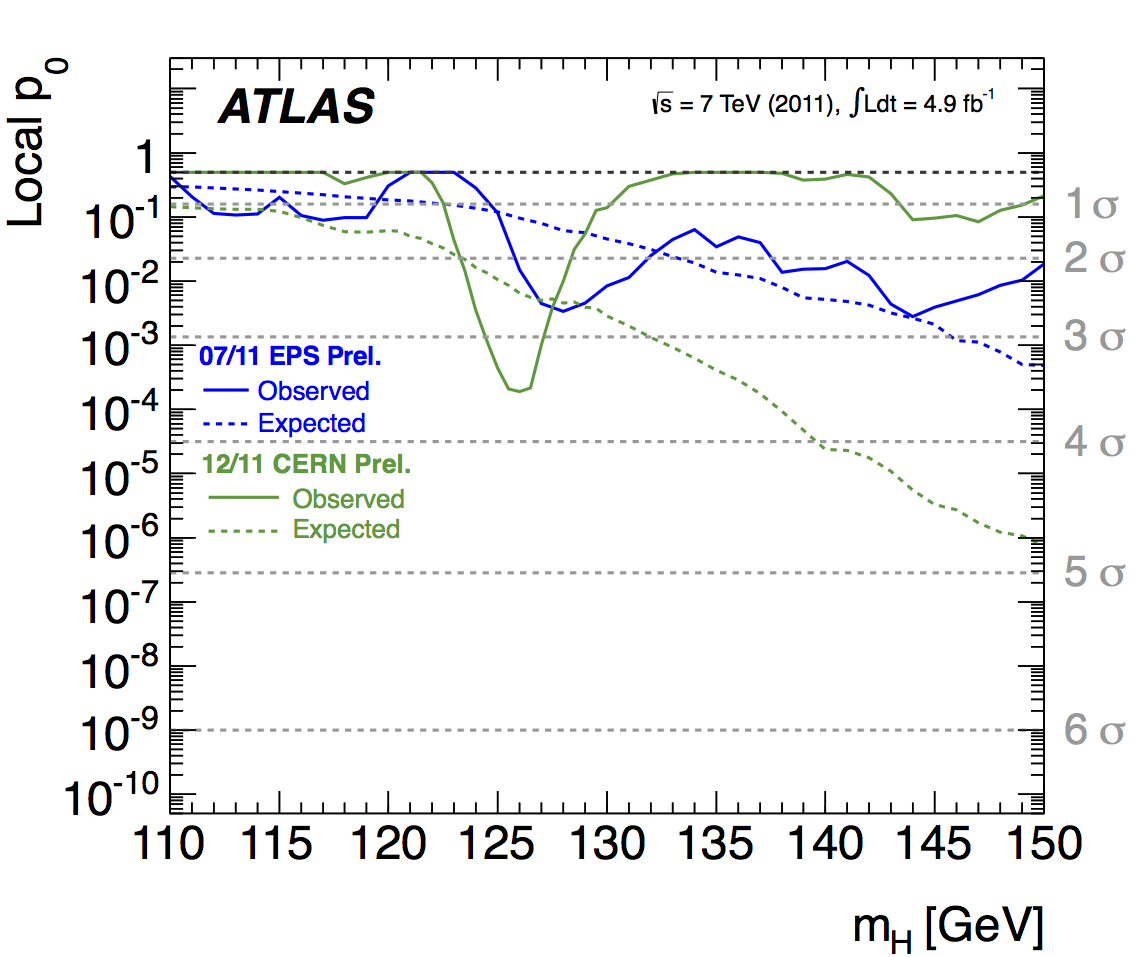 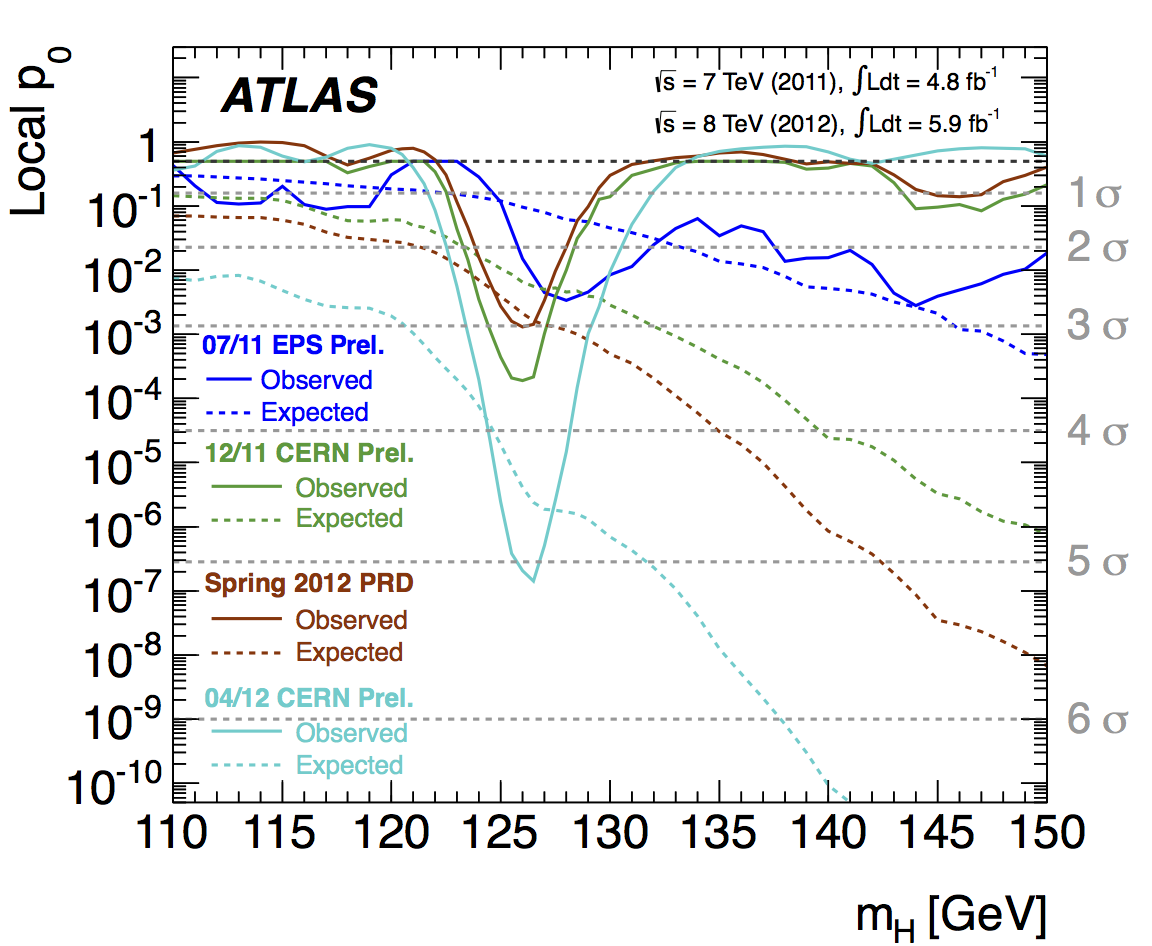 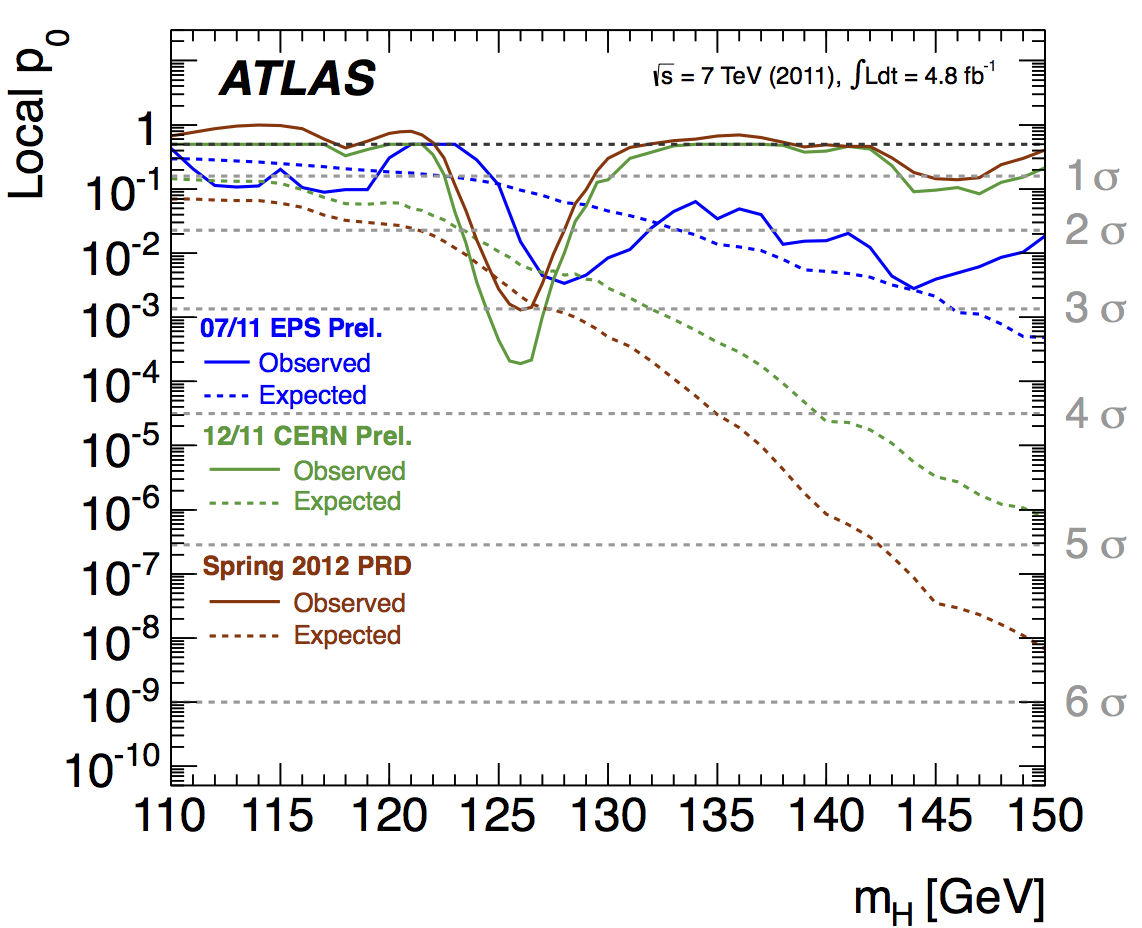 5σ announced on 4th of July independently by ATLAS and CMS!! ≈6σ with ATLAS H->WW 
Data analysed: 
4.8 fb-1 @7TeV & 5.6 fb-1 @8TeV  
Clear excess only in bosonic decay channels: 
H➞ZZ, H➞γγ, H➞WW
Hints of  H➞ττ from LHC and evidence from Tevatron for H➞bb and hints from CMS
Need to keep looking!
SM Higgs search is a great way to search new physics!
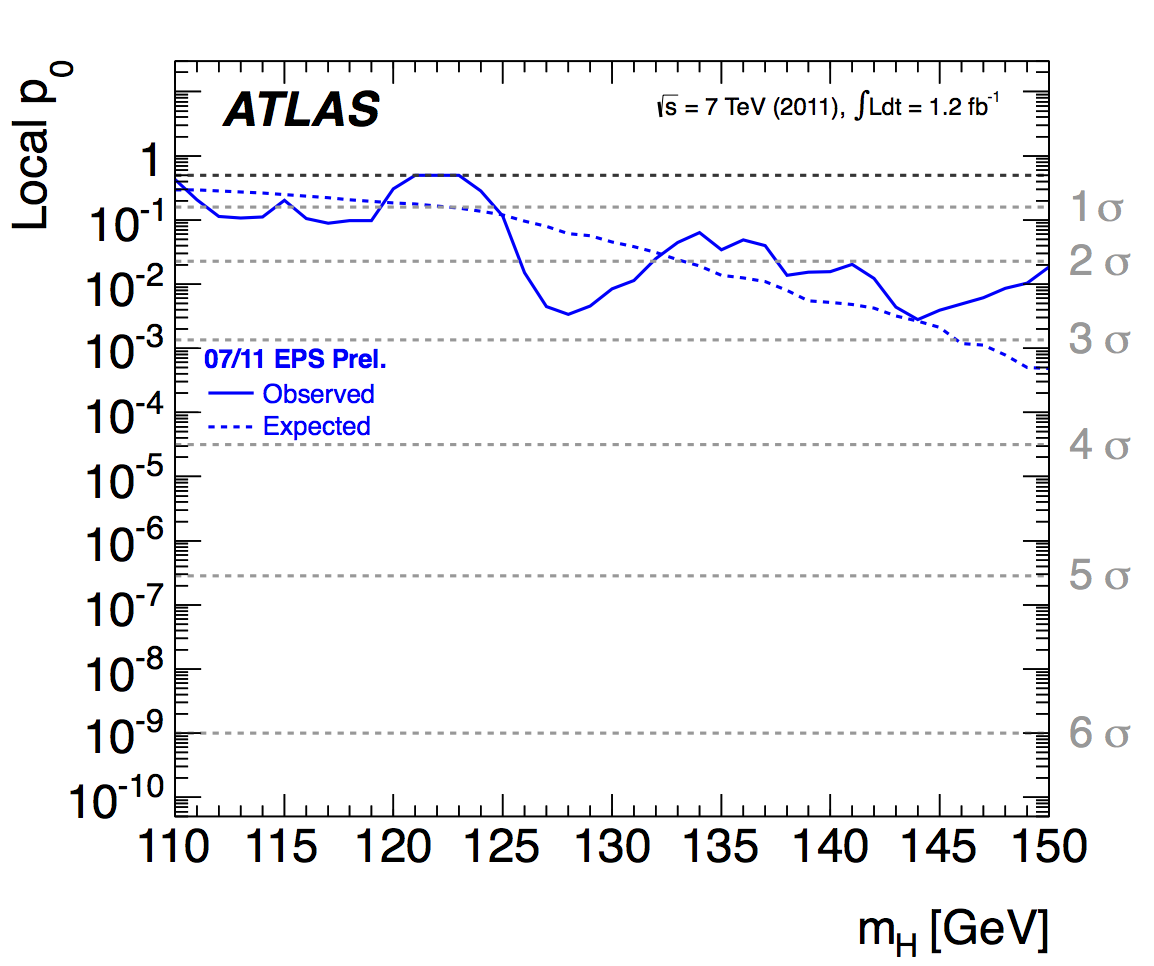 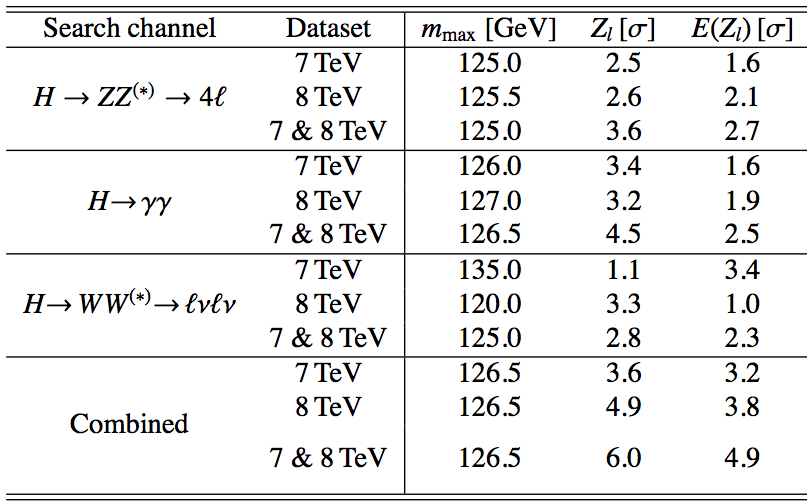 The 6 billion Swiss Franc question (+ M&O): 
Is it THE Standard Model Higgs?
More details of LHC Higgs implications in Abdelhak Djouadi‘s talk in Monday Plenary session
Ricardo Gonçalo
DISCRETE 2012 - Lisbon - December 2012
5
Signal strength for the γγ final state (gluon fusion vs VBF+VH)
What do we know about the new particle?
Mass ≈ 126 GeV
Electric charge = 0 (neutral final state)
Unknown/incomplete knowledge:
Spin (J) = 0, 1, 2, ... ? J=1 disfavored (Landau-Yang theorem and observation in H➞γγ)
Charge-conjugation, parity (CP)
Couplings?

September analysis used same data as July 2012 observation paper
ATLAS-CONF-2012-127: https://cdsweb.cern.ch/record/1476765?ln=en 
Fit data to estimate factors κ multiplying coupling in each SM production and decay mode
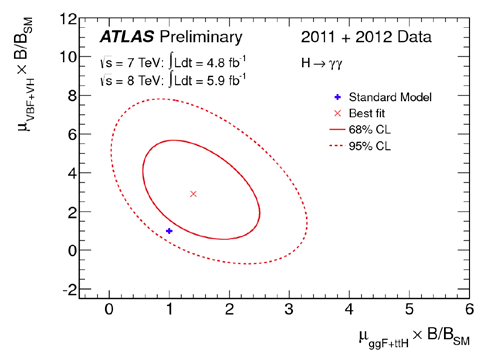 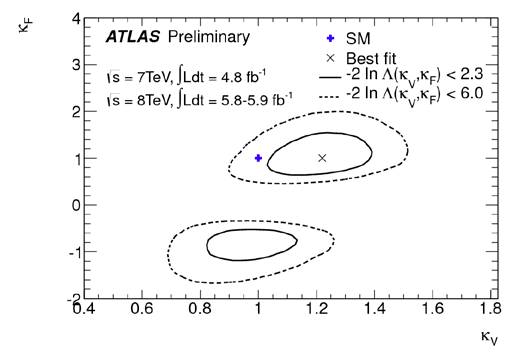 κV versus κF – assume a single κF factor for all fermions t, b, τ and a single factor κV for vector 
Sign comes from interference between t and W loops in H➞γγ
Ricardo Gonçalo
DISCRETE 2012 - Lisbon - December 2012
6
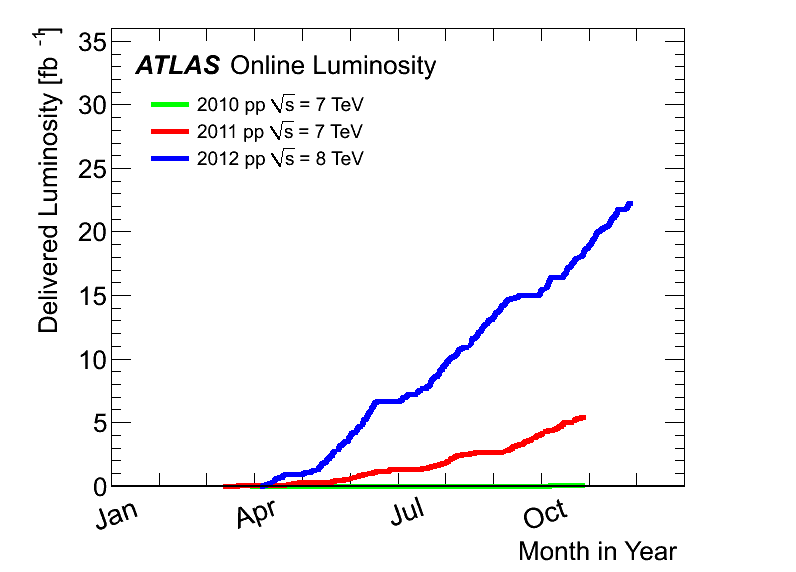 Today’s results
4.8fb-1 @ 7TeV+ 
13fb-1 @ 8TeV
Latest Results
4th July discovery
4.8fb-1 @ 7TeV + 5.6fb-1 @ 8TeV
And more
Ricardo Gonçalo
DISCRETE 2012 - Lisbon - December 2012
7
H➞WW(*) ➞eνμν
Νeutrinos  =>  use transverse mass
Coarse mT resolution 
=> broad Higgs signal 
=> Low sensitivity to Higgs mass
Search for Higgs in mT distribution 
Signal region blinded until backgrounds well understood in control regions:
Blind region: 93.75 < mT < 125 GeV
13 fb-1 of 8 TeV data
ATLAS-CONF-2012-158: 
http://cdsweb.cern.ch/record/1493601
Signature: 
Increased pileup in 2012 
Degraded ETmiss resolution
Poor Z/γ(*) rejection
Used e + μ + ETmiss only 
Good sensitivity 
Z/γ(*) contamination suppressed
Backgrounds:  
WW
Top: tt+single top
W+jets, Z/γ(*), W+γ(*)
Split into  categories: 
0-/1-jet (<2 jets to reject top)
μe /eμ (first lepton has higher pT)
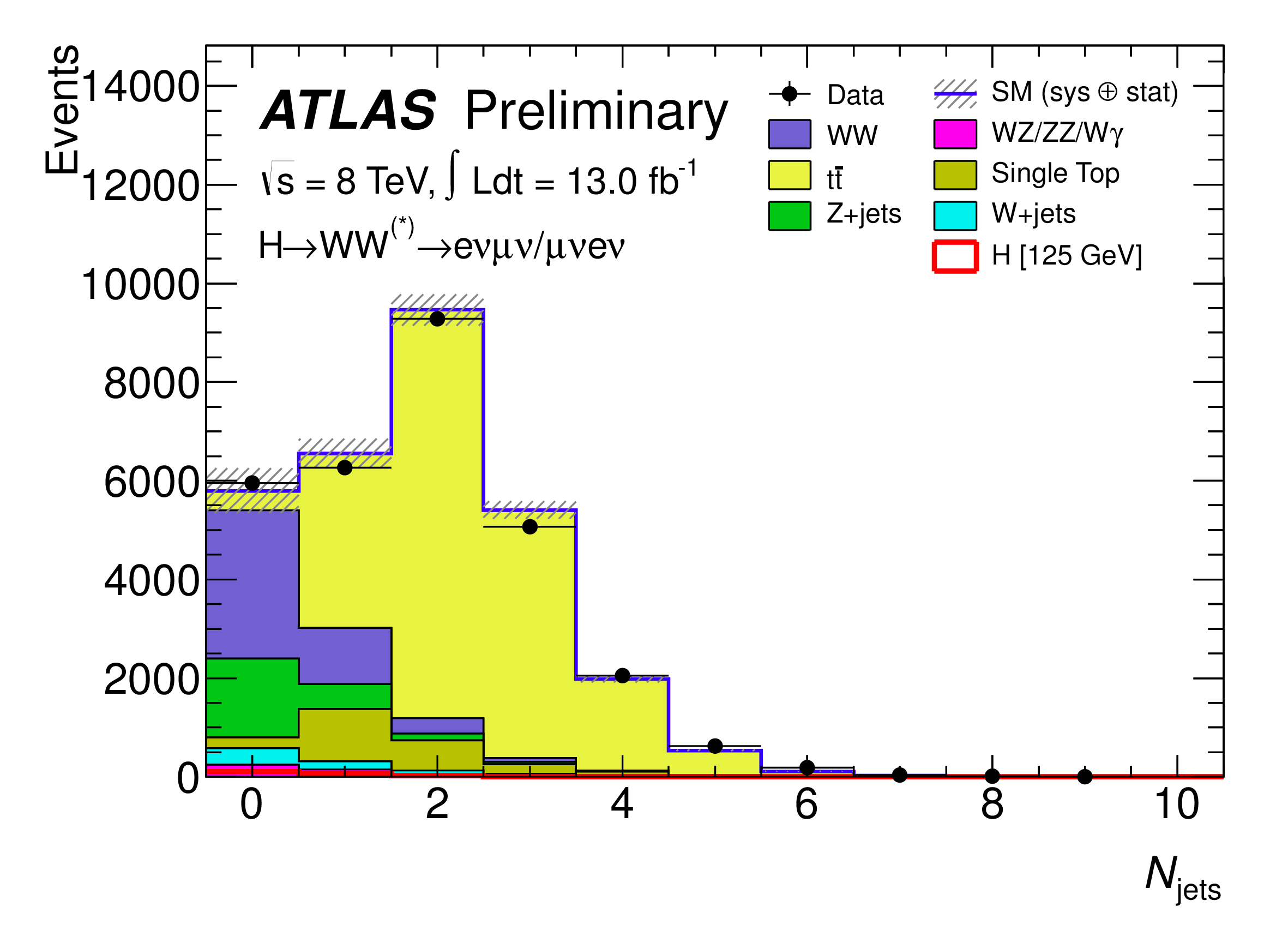 Ricardo Gonçalo
DISCRETE 2012 - Lisbon - December 2012
8
Event Selection:
ET,relmiss > 25 GeV to remove Z➞ττ and fake ETmiss
Scalar Higgs means leptons have preferentially small separation
Small azimuthal separation 
small invariant mass: m(ll) < 50 GeV
dilepton recoiling against ν’s: 
Δφ(ll) < 1.8 
Also (0-jet analysis):
Δφ(ll, ETmiss) > π/2
pT(ll) > 30 GeV
Dedicated Z➞ττ veto |mττ – mZ|>25 GeV in 1-jet category
Veto events containing b-jets to reject top
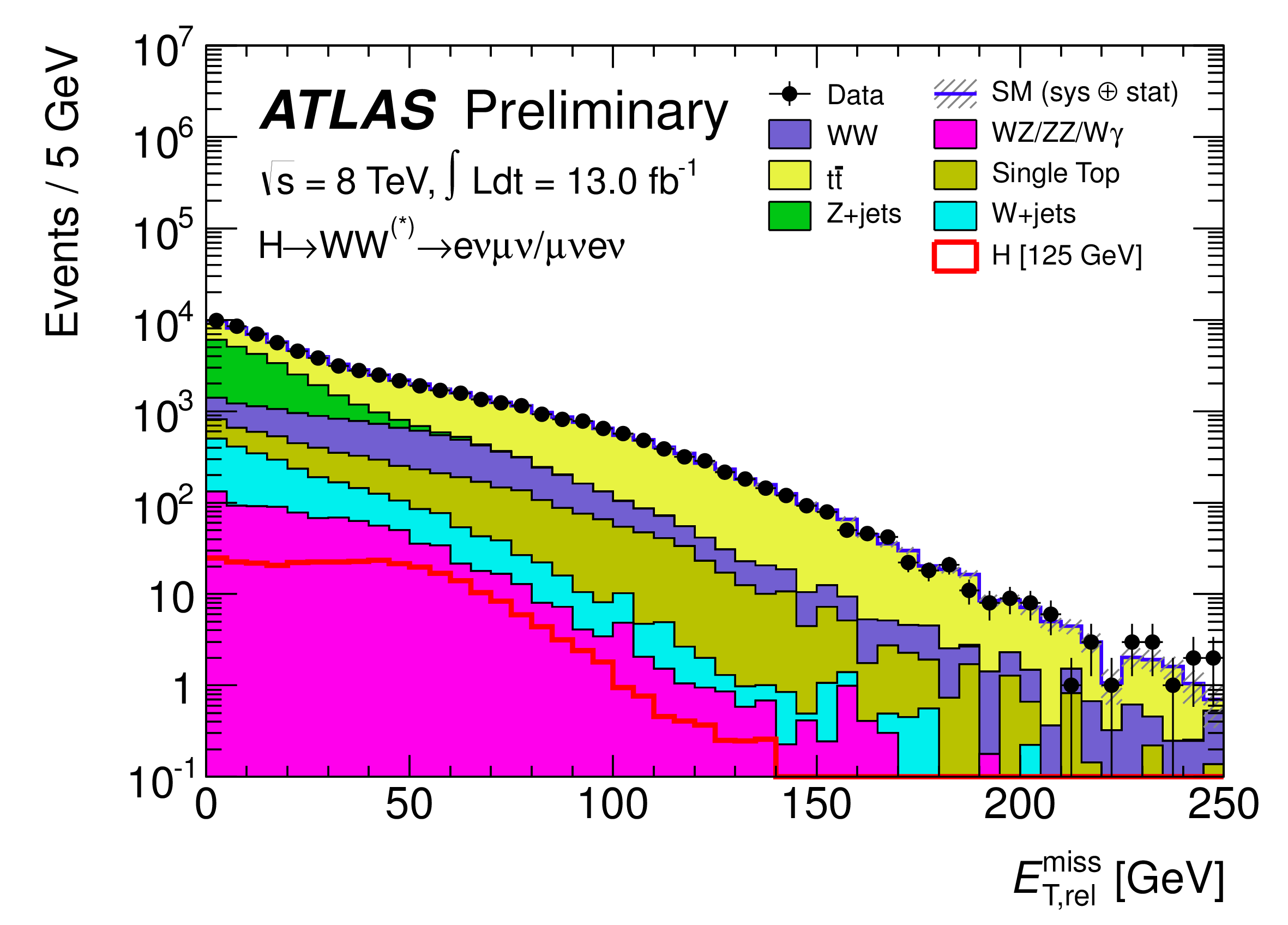 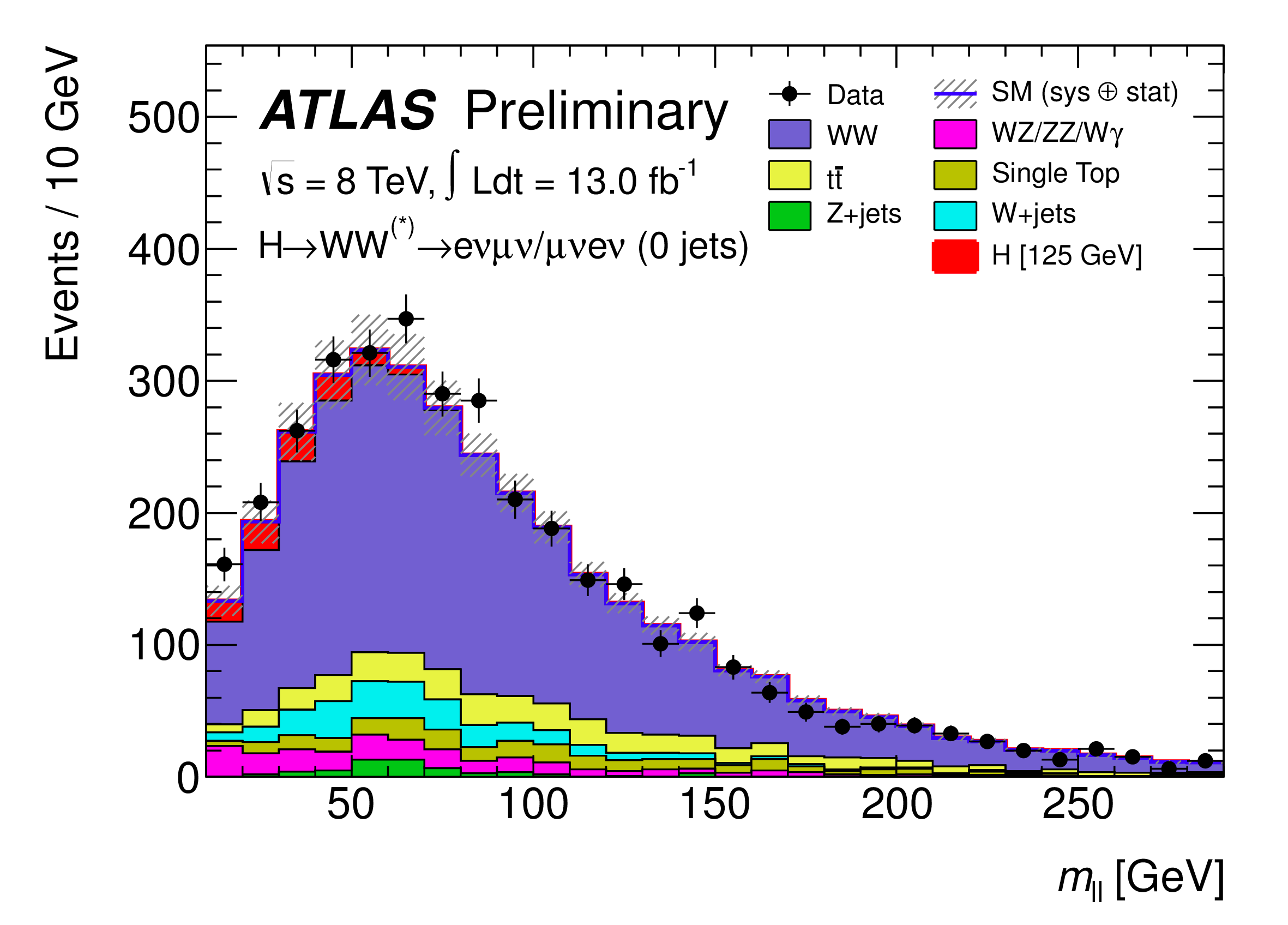 W+
H
μ+
W+
W-
νμ
e-
W-
νe
Ricardo Gonçalo
DISCRETE 2012 - Lisbon - December 2012
9
Background
top 1-jet control region
W+jets: 
Control sample: one loosely identified lepton failing tight selection
Transfer shape to signal region using fake factor evaluated with inclusive di-jet data sample (50% syst. from fake factor)
Top:
Control samples:
0 jet: loosen Njet cut, remove m(ll) and Δφ(ll)  cuts
1 jet: reverse b-jet veto (I.e. require a b-tagged jet)
Correction factors applied to MC prediction: 1.040.14 (stat+syst), 1.030.37 (stat+syst) for the 0-,1-jet analysis
WW:
Remove ll cut, change mll cut to mll > 80 GeV
Normalization factors: 1.13±13% (0-jet), 0.84±54% (1-jet)
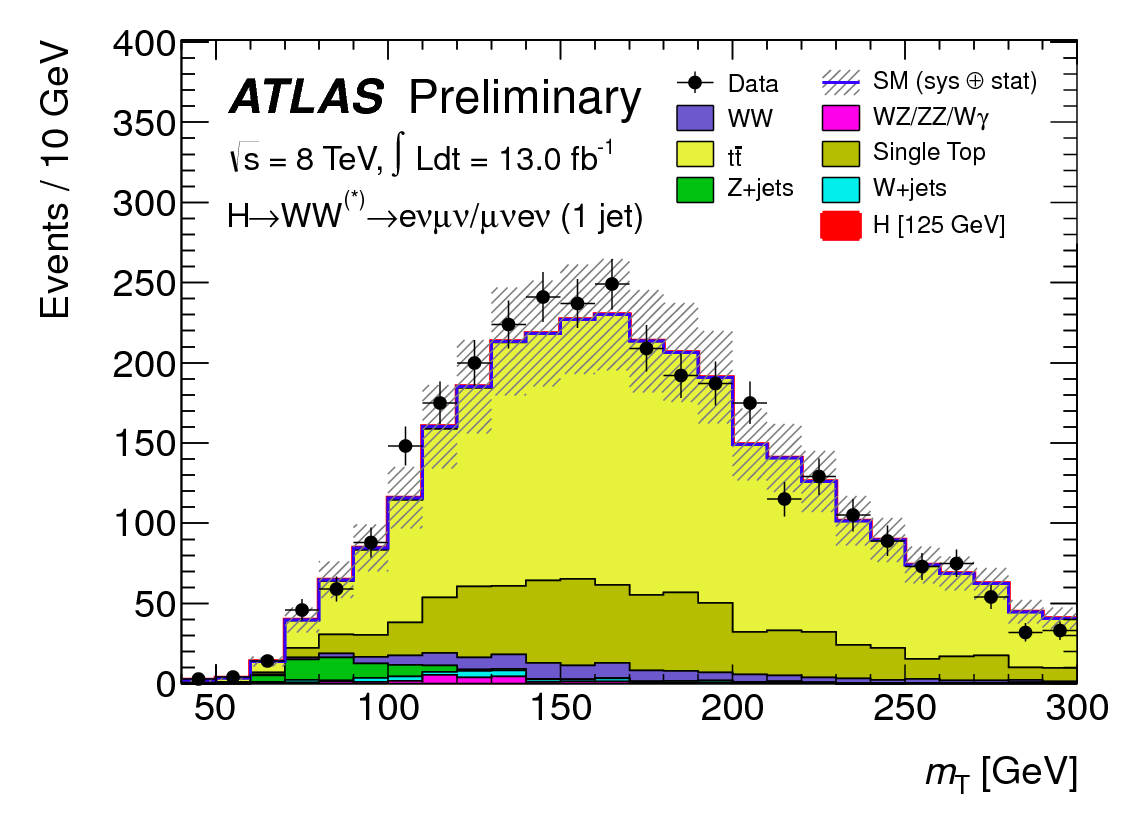 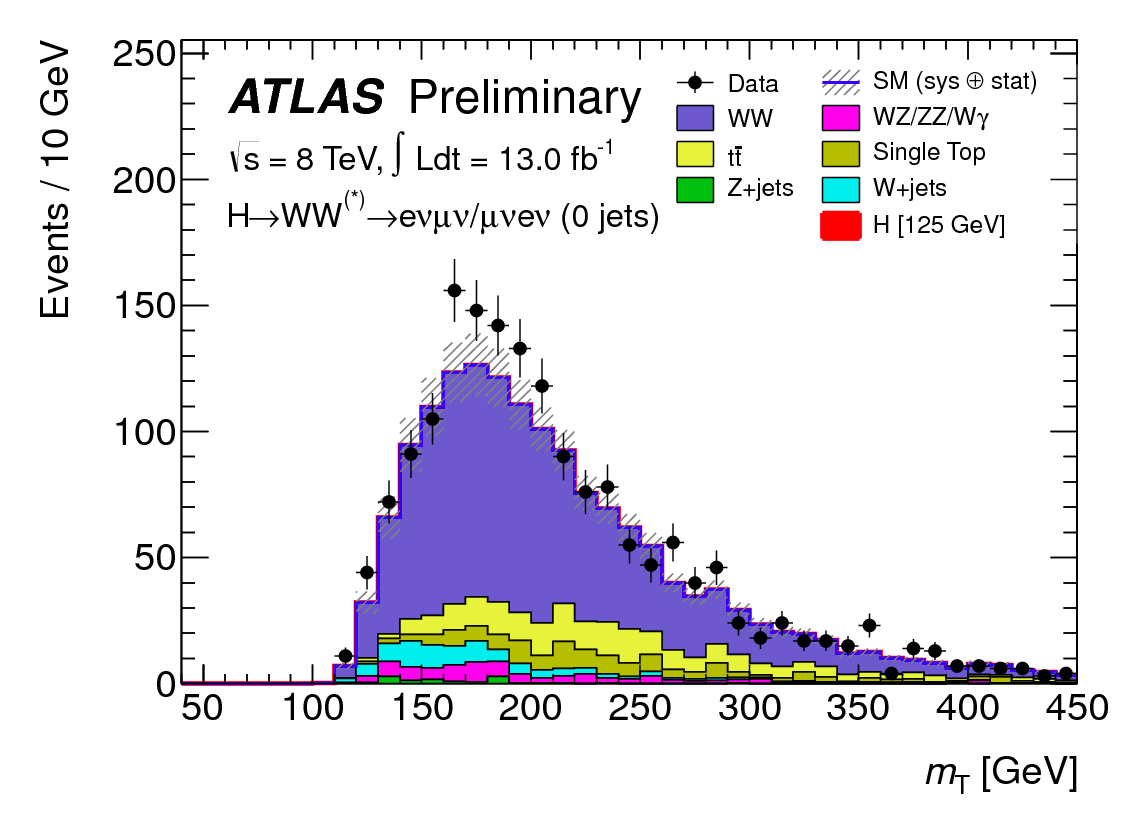 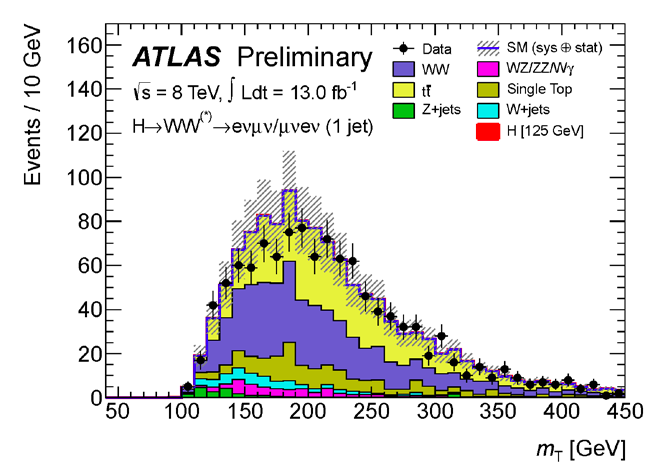 WW 1-jet control region
WW 0-jet control region
Ricardo Gonçalo
10
DISCRETE 2012 - Lisbon - December 2012
Results – I
Leading e
Leading μ
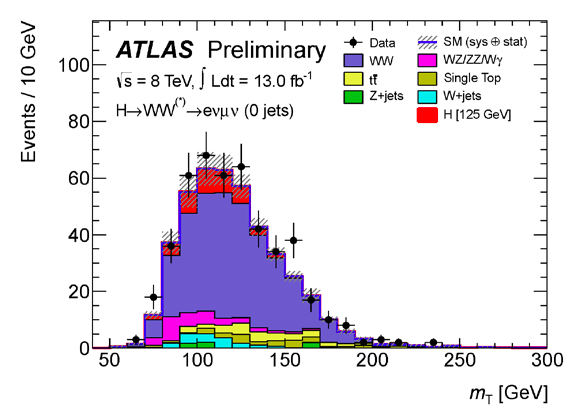 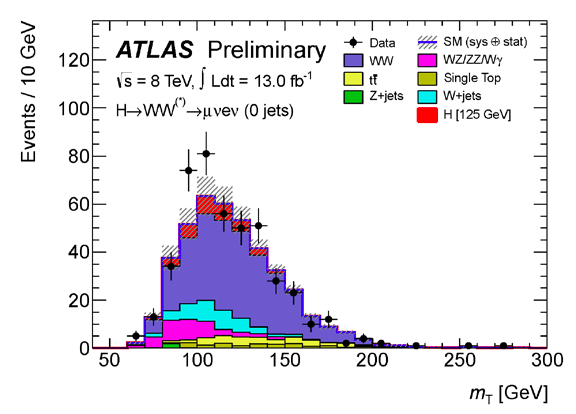 mT in 4 analysis  categories

Used in statistical analysis

S/B:
	≈13-16%

Note: 2012 data (13fb-1@8TeV)
0 jet
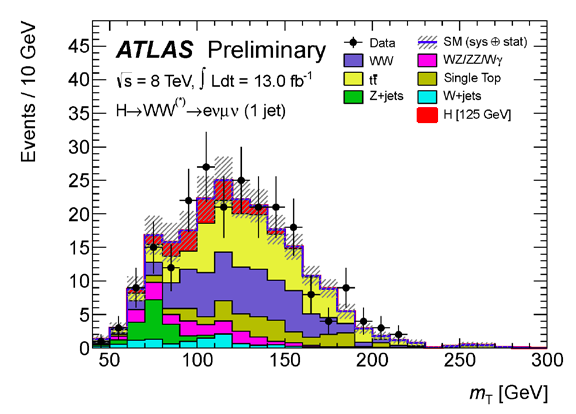 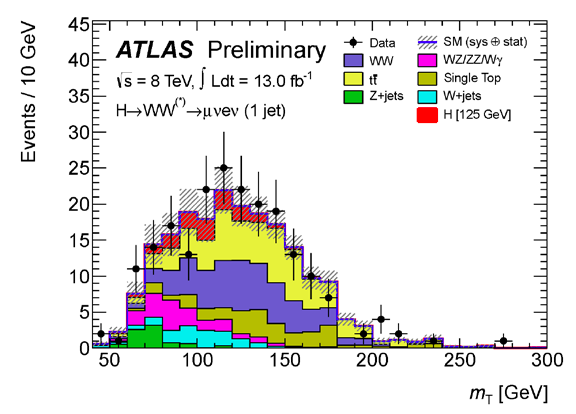 1 jet
After mT cut: 94 < mT < 125GeV
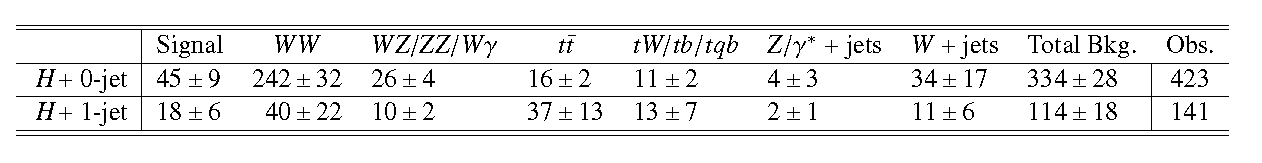 Ricardo Gonçalo
DISCRETE 2012 - Lisbon - December 2012
11
Results – II (note: 2012 data only)
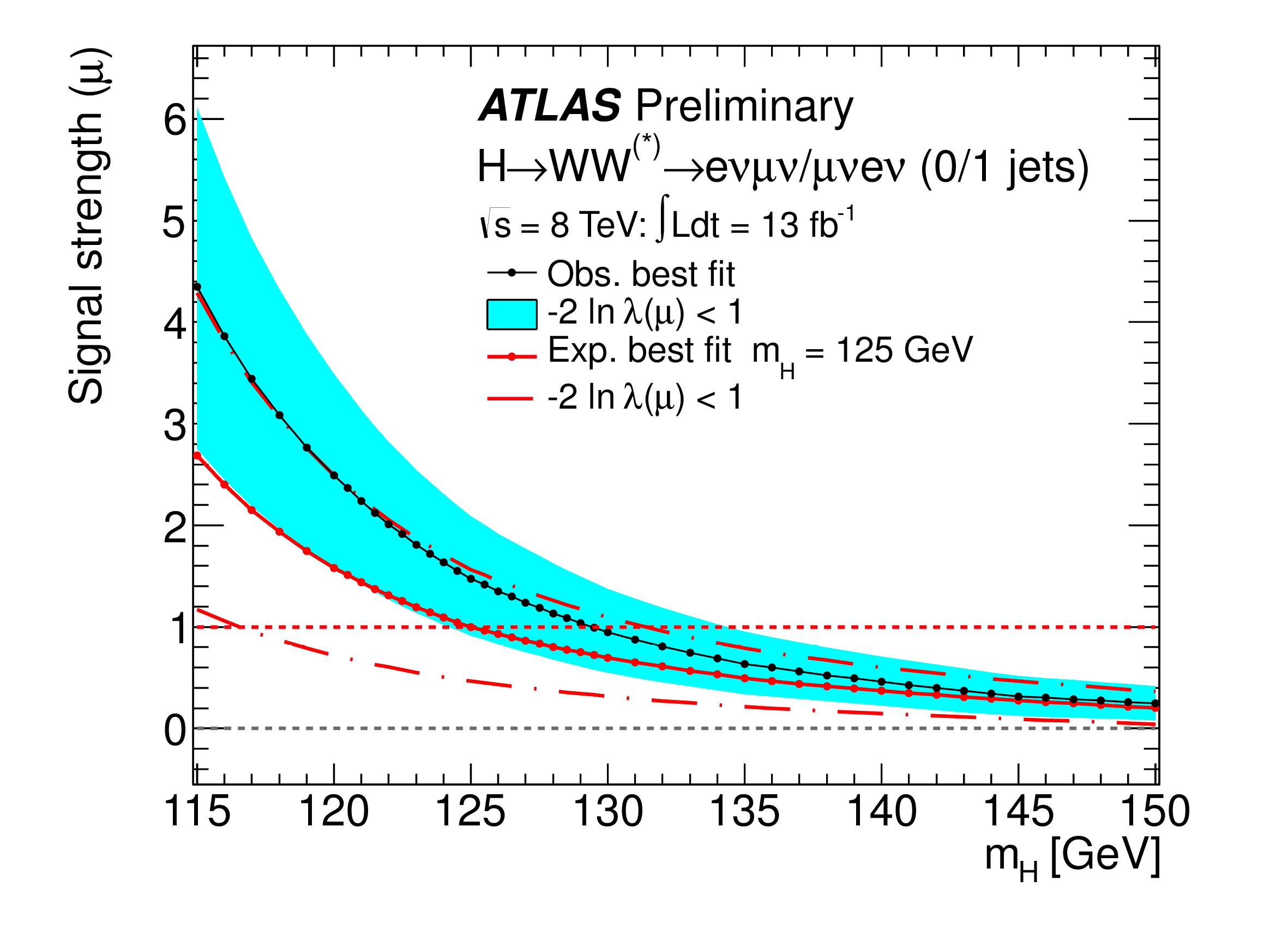 At mH=125GeV:
Signal significance: 2.6σ (expected 1.9σ)
Signal strength (ratio to SM rate): μ = 1.5 ± 0.6
Assuming SM ratio of production mechanisms:
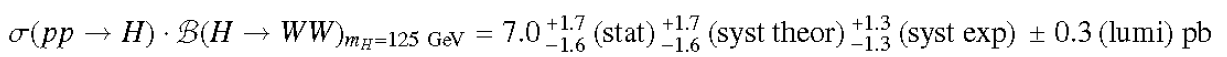 SM expectation:
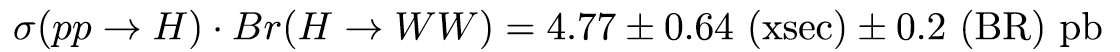 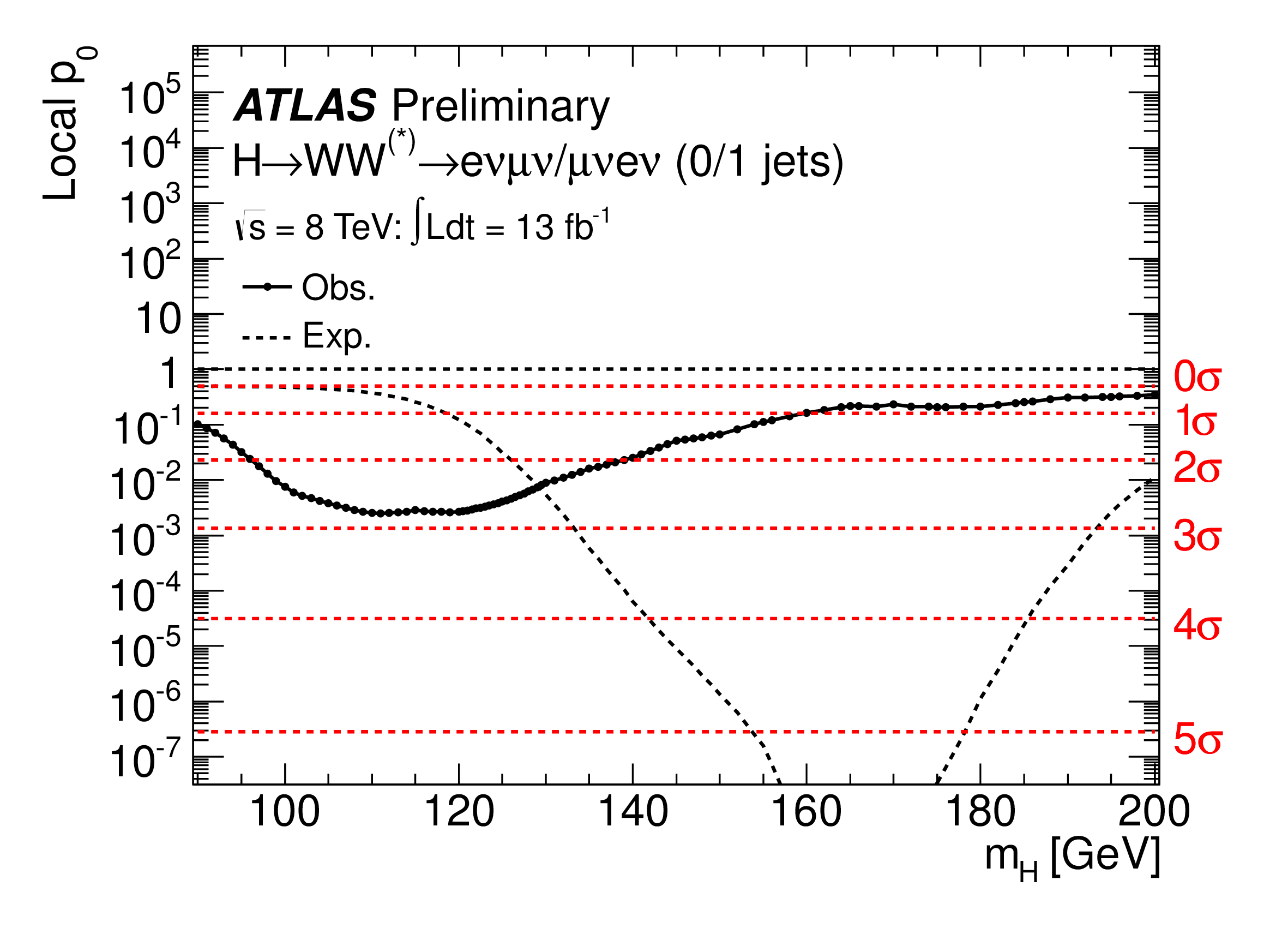 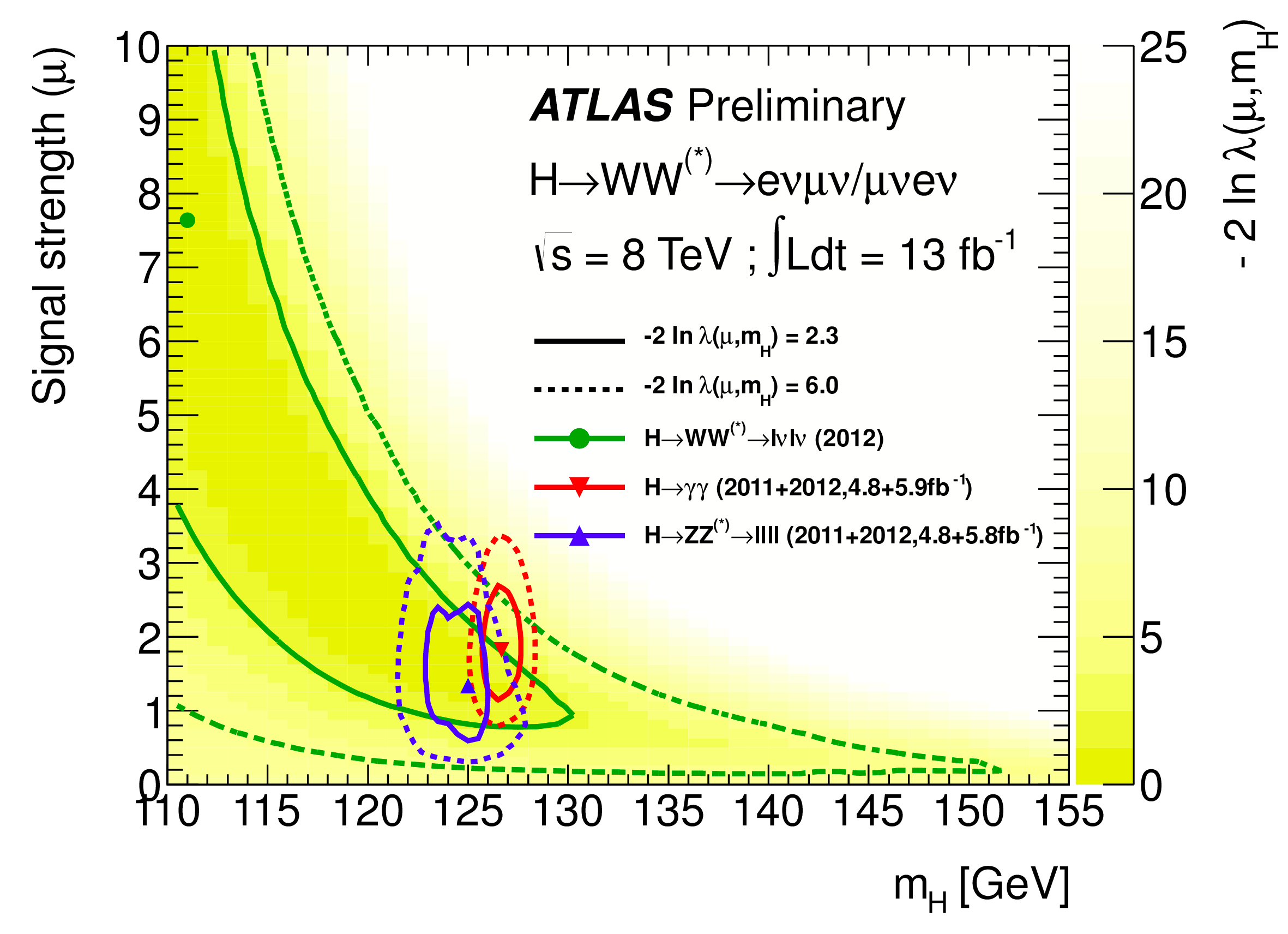 Ricardo Gonçalo
DISCRETE 2012 - Lisbon - December 2012
12
H➞ττ analysis
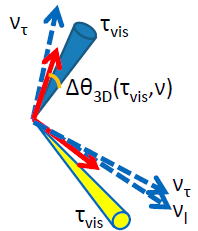 Analysed 4.6fb-1 (7TeV) + 13fb-1 (8TeV)
ATLAS-CONF-2012-160: https://cdsweb.cern.ch/record/1493624 
Three ττ decay modes: 
“lep-lep”: ll4ν; “lep-had”: lτhad3ν; “had-had”: τhadτhadνν (l=e/μ)
Three production channels: 
gluon fusion, Vector boson fusion (VBF), WH/ZH production 
τ identification: BDT based on calorimeter and tracking 
mττ reconstructed with Missing Mass Calculator (MMC)
Kinematic fit to τ, ETmiss in Δφ(τvis,ν) parameter space using Δθ3D(τvis,ν) template from simulation as PDF 
Mass resolution from 13% to 20% depending on kinematics and decay mode
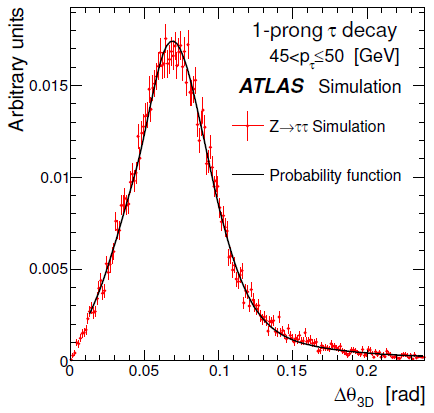 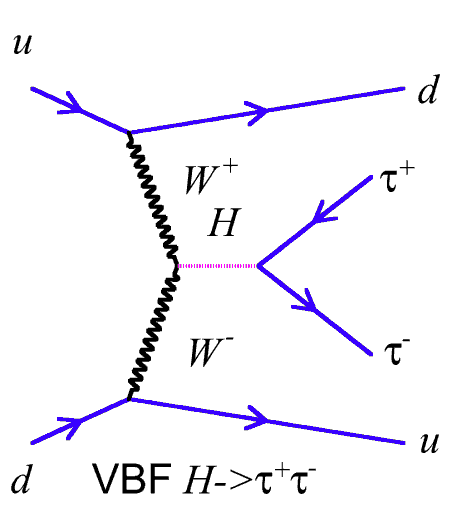 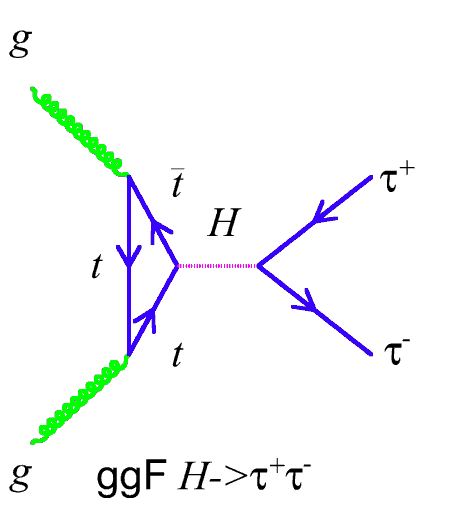 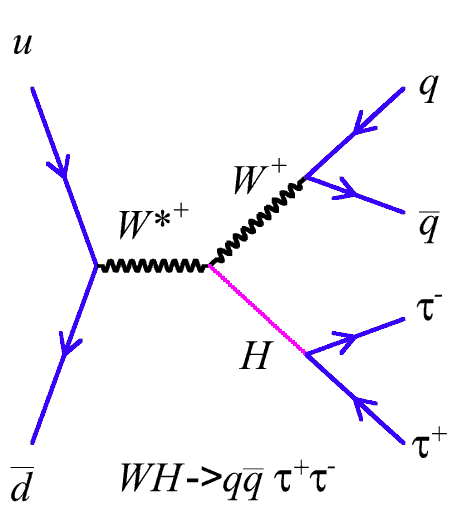 Ricardo Gonçalo
DISCRETE 2012 - Lisbon - December 2012
13
H➞ττ➞ll4ν (lep-lep)
BR(H➞ττ➞ll4ν) = 12.4%

5 mutually exclusive categories (all using b-jet veto): 
2-jet VBF: PT(j) > 25 GeV, Δη(jj) > 3.0, m(jj) > 400 GeV 
Boosted:  NOT 2-jet VBF, PT(ττ) > 100 GeV 
2-jet VH:  NOT Boosted and Δη(jj) < 2.0, 30 GeV < m(jj) < 160 GeV 
1-jet:  NOT 2-jet VBF, Boosted, or 2-jet VH, and m(ττj) > 225 GeV 
0-jet:  oppositely charged leptons, 30 < m(ll) < 100 GeV, PT(ll) > 35 GeV, Δφ(ll) > 2.5 (not used at 8 TeV) 

Backgrounds:
Dominant: Z ➞ ττ 
Z ➞ ττ estimated using “embedding”: replace mu in real Z➞μμ events with simulated τ's of same momentum
Z ➞ ee/μμ backgrounds determined from data: simulations normalized to control regions
Fake leptons: determined from data using templates, fitted in control regions with relaxed lepton identification criteria
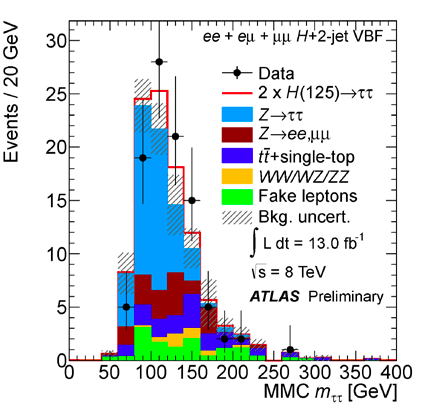 Ricardo Gonçalo
DISCRETE 2012 - Lisbon - December 2012
14
H➞ττ➞lτhad3ν (lep-had)
BR(H➞ττ➞lτhad3) = 45.6%
4 exclusive categories (here for 8 TeV): 
2-jet VBF:   PT(jet) > 40/30 GeV, Δη(jj) > 3.0, m(jj) > 500 GeV, mT < 50 GeV 
Boosted:   NOT 2-jet VBF, and PT(ττ) > 100 GeV, mT < 50 GeV 
1-jet:   NOT 2-jet VBF or boosted, and PT(jet) > 30 GeV, mT < 50 GeV 
0-jet:  No jets with PT(jet) > 30 GeV 
Backgrounds: 
Dominant: Z ➞ ττ
Non-VBF categories: 
Multijets: Estimated from same lepton sign events
VBF category: 
Modeled by simulation normalized in data Z -> ee/μμ events with VBF-like cuts
Multi-jet and W+jet backgrounds normalised in control regions after relaxed lepton ID criteria and scaled to signal region
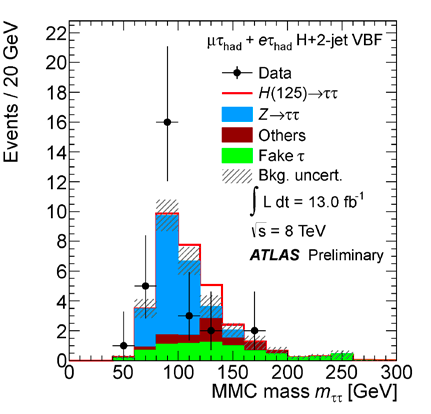 Ricardo Gonçalo
DISCRETE 2012 - Lisbon - December 2012
15
H➞ττ➞τhadτhadνν (had-had)
BR(H➞ττ➞τhadτhadνν) = 42%
2 mutually exclusive categories: 
2-jet VBF: 
PT(jet) > 50/30 GeV, Δη(jj) > 2.6, m(jj) > 350 GeV, τ between “tag” jets in η
Boosted: 
NOT 2-jet VBF, PT(τ) > 70 (50) GeV for 2012 (2011), ΔR(τ1, τ2) < 1.9. 
Backgrounds:
Multijet background: 
Broad track multiplicity, τ mostly 1 or 3
From same-sign events using 2D templates of Ntracks for each τ to fit track multiplicity to data
Dominant Z -> ττ – embedding technique 
2D template fit to track multiplicity for the two hadronic taus
Normalize in region 60 < mττ < 108 GeV to exclude possible Higgs signal
Other EWK backgrounds small – taken directly from MC
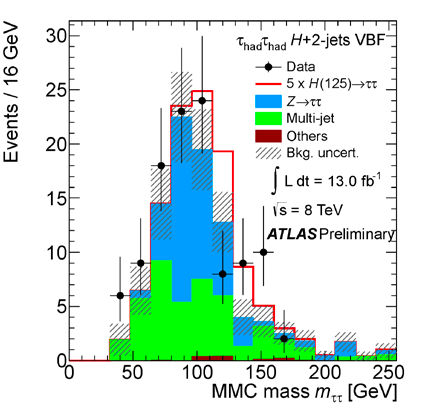 Ricardo Gonçalo
DISCRETE 2012 - Lisbon - December 2012
16
H➞ττ results
Total of 25 channels combined (13 for 7TeV, 12 for 8TeV)
Small excess, consistent with SM Higgs hypothesis (and to lesser extent, with background-only) 
Best-fit signal strength μ value at 125 GeV is μ = 0.7 ± 0.7 
Combined local significance for mH = 125 GeV is 1.1σ observed (1.7σ expected) 
Observed (expected) exclusion is 1.9 (1.2) times the SM predicted value (μ=1)
Separating out VBF categories broad excess seen in non-VBF categories
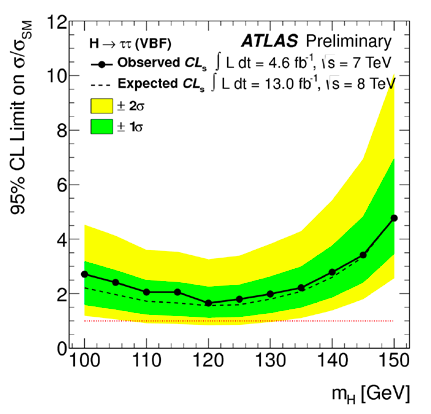 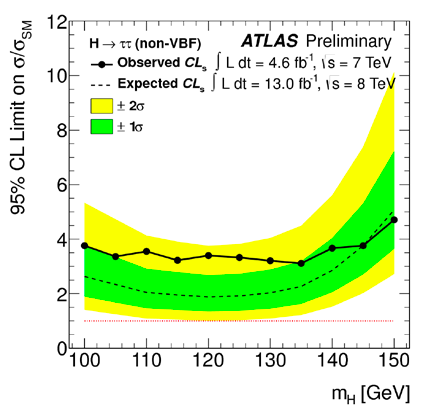 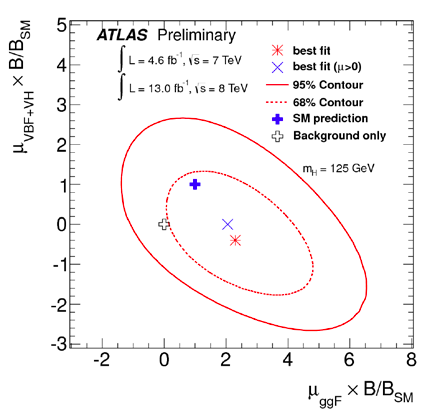 VBF
Non-VBF
Ricardo Gonçalo
DISCRETE 2012 - Lisbon - December 2012
17
WH/ZH, H➞bb
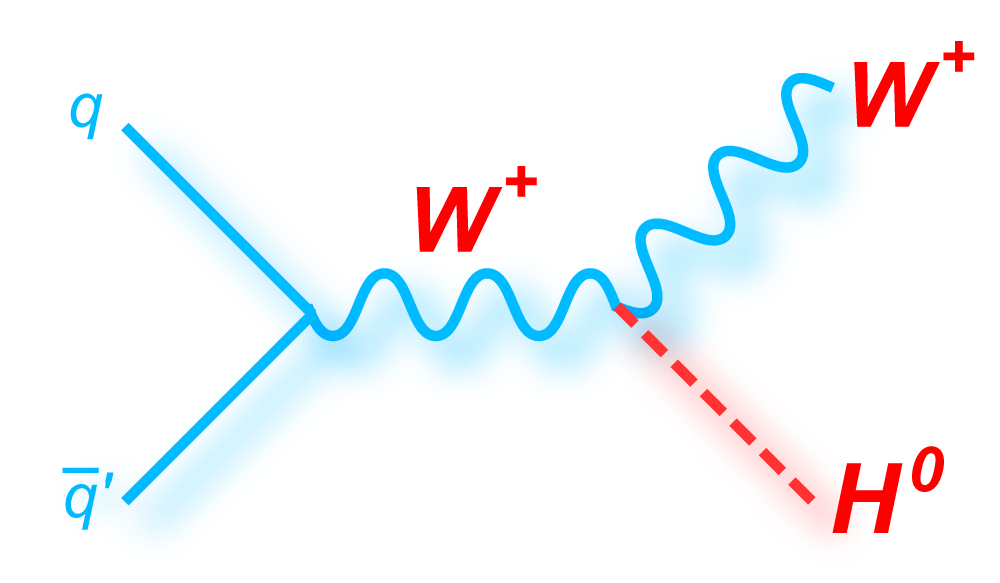 This analysis: 4.7fb-1 √s = 7 TeV & 13fb-1 √s = 8 TeV 
ATLAS-CONF-2012-161: http://cdsweb.cern.ch/record/1493625 
Analysis divided into three channels
Two (llbb), one (lnbb) or zero (nnbb) leptons (l=e,μ)
Cuts common to all channels
Two or three jets: 1st jet pT > 45 & other jets > 20 GeV
Two b-tags: 70% efficiency per tag; mistag rate: c-jet ≈20%; light-jet ≈0.7%
16 categories determined by pTV and Nleptons:
0-lepton: ETmiss  [120-160] [160-200] [>200] GeV x (2 or 3 jets)
1 & 2 lep: pTW/Z  [0-50] [50,100] [100-150] [150-200] [>200] GeV
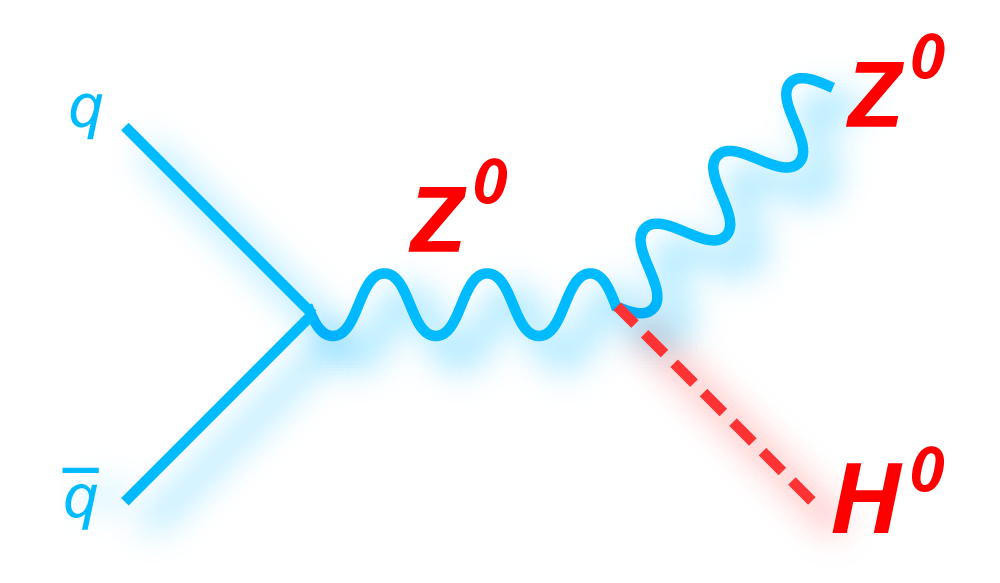 One lepton
Zero lepton
Two lepton
ZH ➞ llbb
No additional leptons
ETmiss < 60 GeV
83 < mll < 99 GeV
WH ➞ lnbb
No additional leptons
ETmiss > 25 GeV
40 < MTW < 120 GeV
ZH ➞ ννbb
No leptons
ETmiss  > 120 GeV
ETmiss trigger
Ricardo Gonçalo
DISCRETE 2012 - Lisbon - December 2012
18
Backgrounds and MC
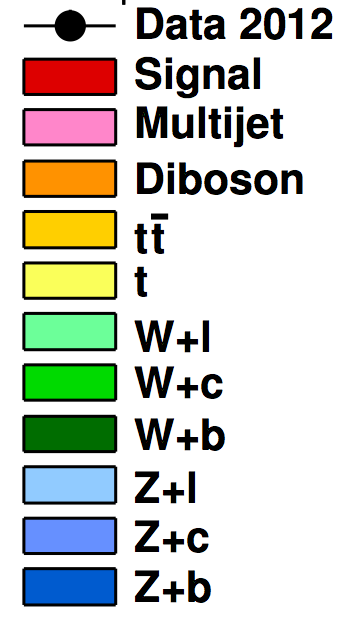 Signal:  	 WH/ZH Pythia6/8 
Diboson         WW/WZ/ZZ Herwig
Multijet: 	 Data driven
ttbar:	 	 MC@NLO
Single Top 	 Acer/MC@NLO
W+b 		 Powheg
W+c/light-jets	 Alpgen
Z+ b/c/light-jets Alpgen/Sherpa
Background shapes from simulation and normalised using flavour & data fit
Multi-jet bkg determined by data-driven techniques
WZ(Z➞bb) & ZZ(Z➞bb) resonant bkg normalisation and shape from simulation
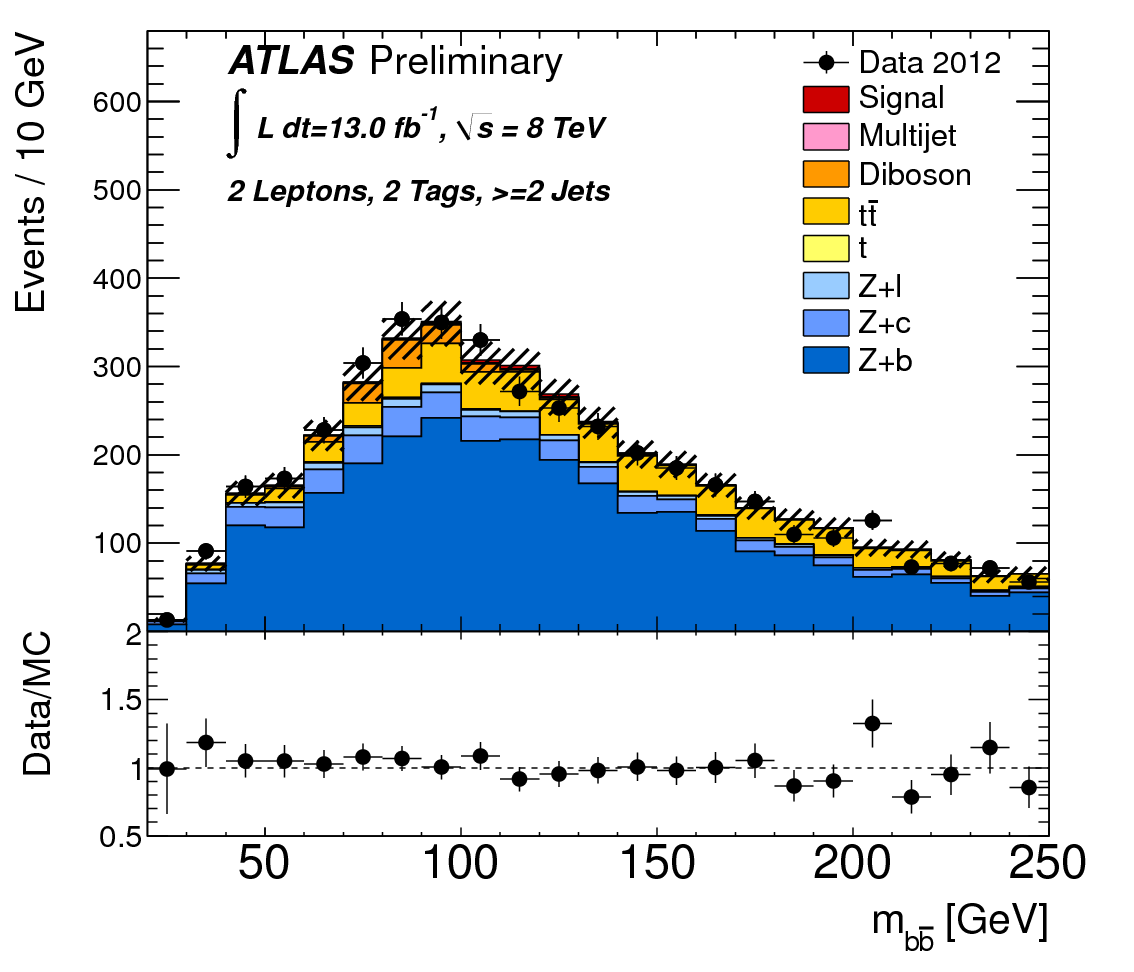 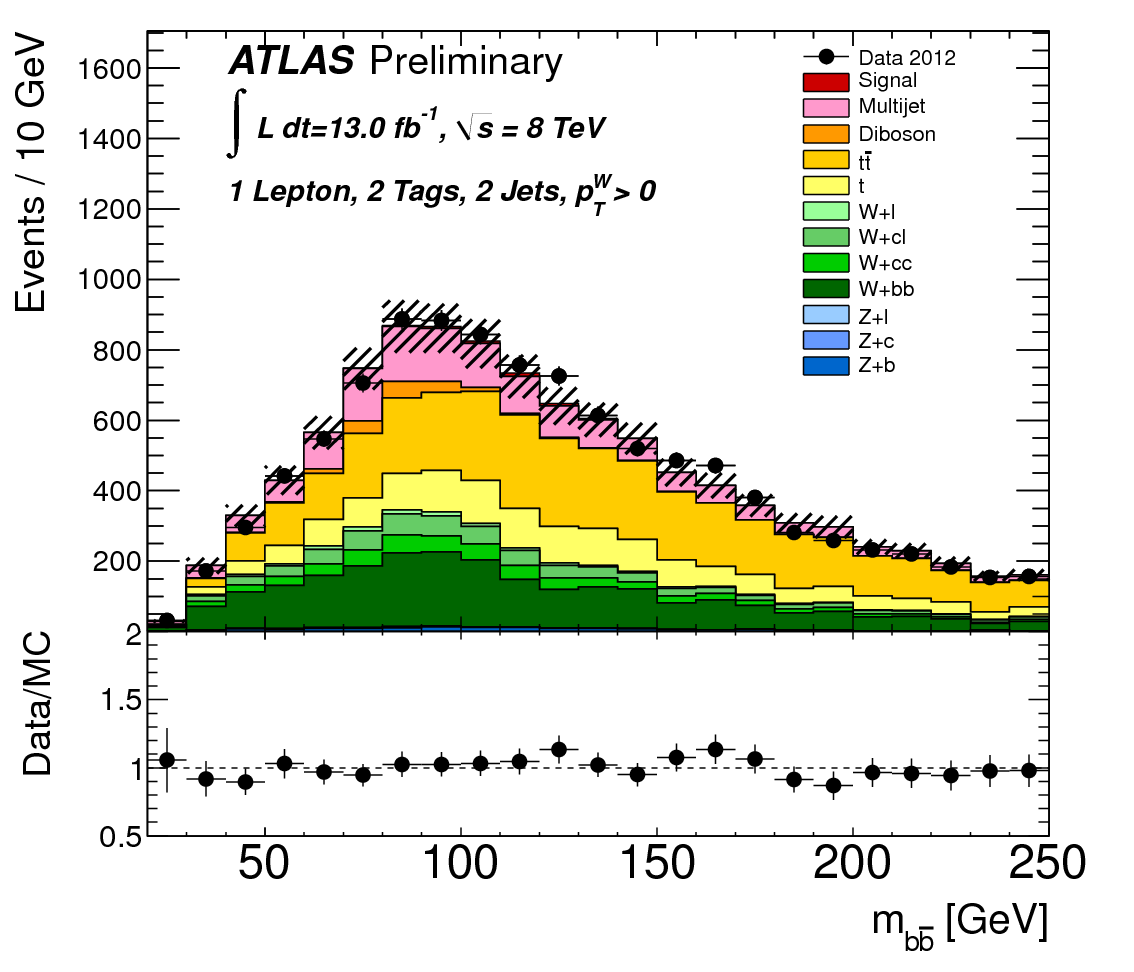 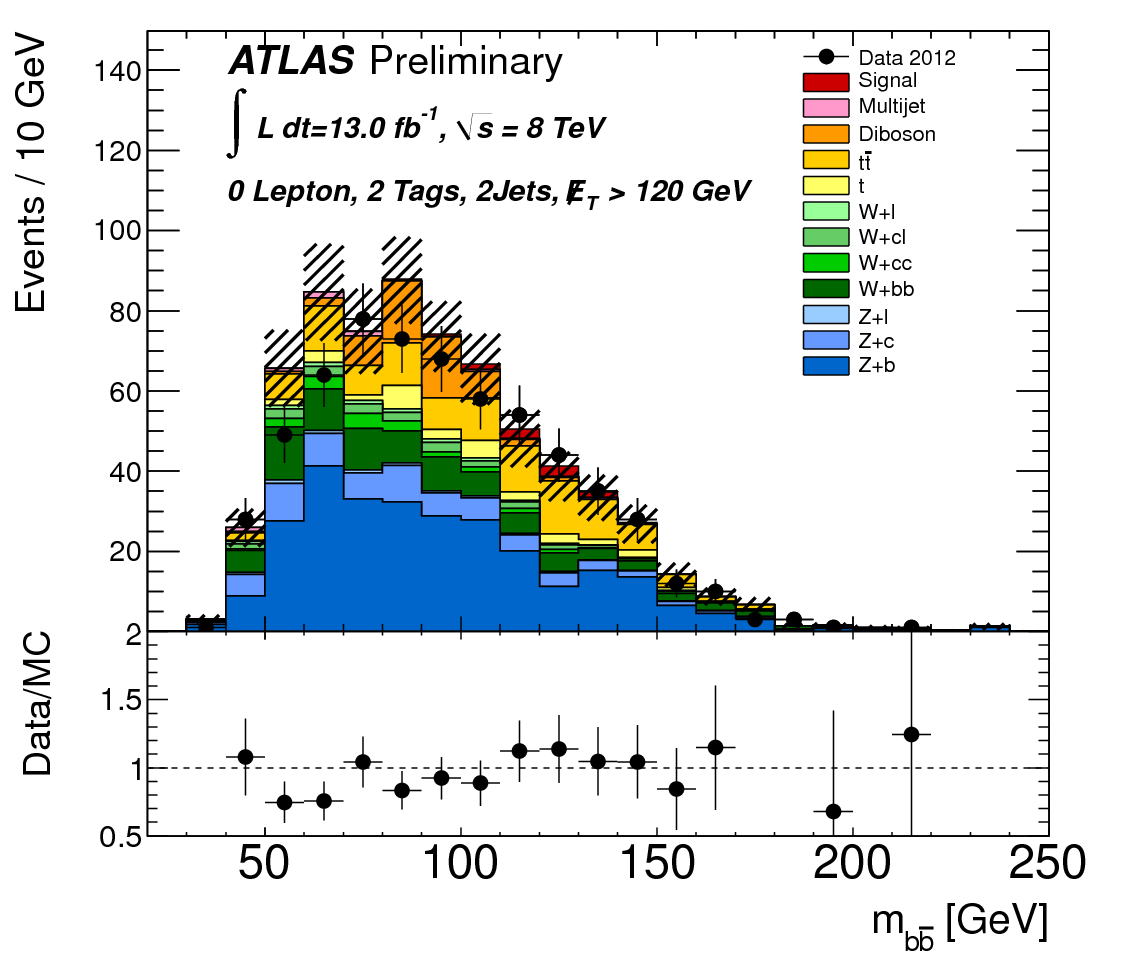 2 lepton
1 lepton
0 lepton
Z+jets
Top/W+jets/Multijet
Z+jets/W+jets/Top
Ricardo Gonçalo
DISCRETE 2012 - Lisbon - December 2012
19
WH/ZH, H➞bb results
Dibosons:
WZ & ZZ production with Z➞bb
Similar signature, but 5 times larger cross-section
Clear excess is observed in data at expected mass
Perform separate fit for  Z➞bb to validate H➞bb   analysis: 
σ/σSM = μD = 1.05 ± 0.32
Significance = 4.0 σ
In agreement with Standard Model!

WH/ZH, H➞bb:
Some excess in 2012 data but deficit from 2011 re-analysis
Results:
Limit: 1.8 (1.9) 
p0 value 0.64 (0.15)
σ/σSM = μ = −0.4 ± 0.7(stat.) ± 0.8(syst.) 
Exclusion at mH ≈ 110 GeV
Note: CMS observed broad 2.2σ excess
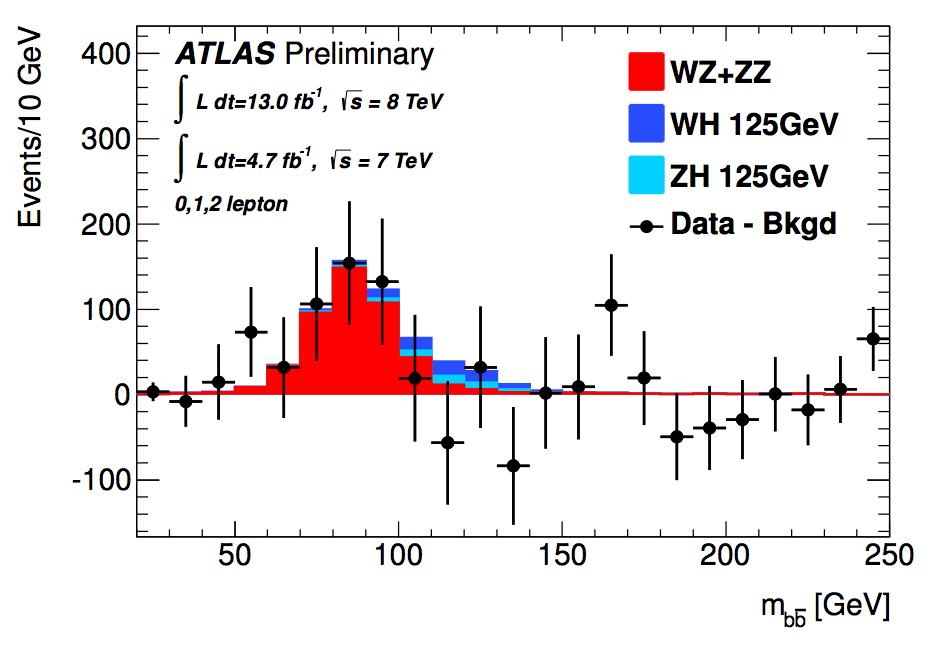 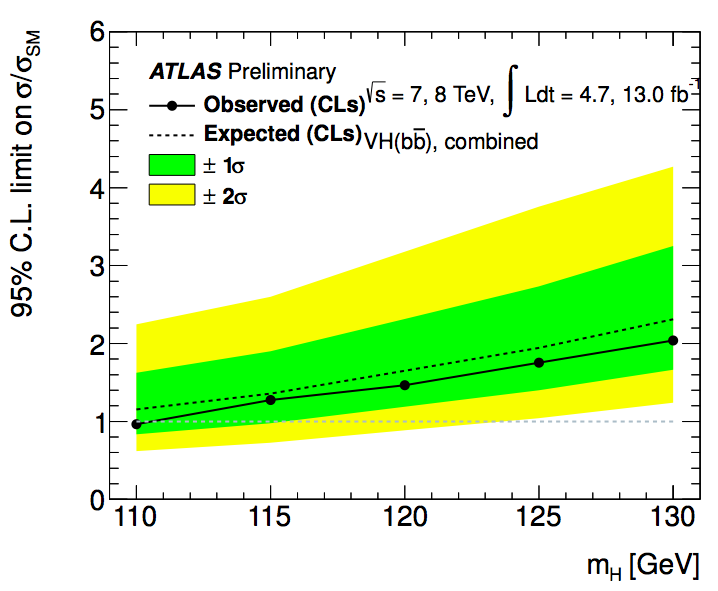 Ricardo Gonçalo
DISCRETE 2012 - Lisbon - December 2012
20
ttH, H->bb Analysis
Challenging analysis! 
High combinatorial background
Small signal cross section
Important for top Yukawa coupling!
Data: 4.7fb-1 at √s = 7 TeV (2011)
ATLAS-CONF-2012-135: https://cdsweb.cern.ch/record/1478423  

9 categories based on jet & b-tag multiplicity
Signal enriched:  (5 jets, ≥6 jets) x (3,≥4 b-tag)
Other categories are background enriched to constrain those backgrounds
Final discriminants
mbb for ≥6 jets and (≥3 b-tag) categories
Do kinematic fit to reconstruct tt+H➞bb
HThad (∑pT,jet) for other categories
Backgrounds constrained in limits fit by profiling nuisance parameters
To check fit control regions are used
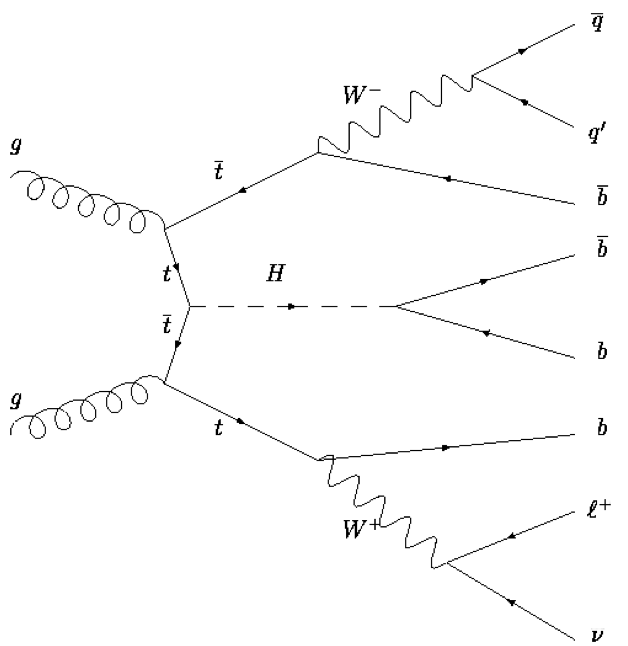 2 light jets (mostly)
e or μ, ETmiss , MTW
Up to 4 b-tags
Signal
Background
Control regions
Ricardo Gonçalo
DISCRETE 2012 - Lisbon - December 2012
21
ttH, H->bb Analysis
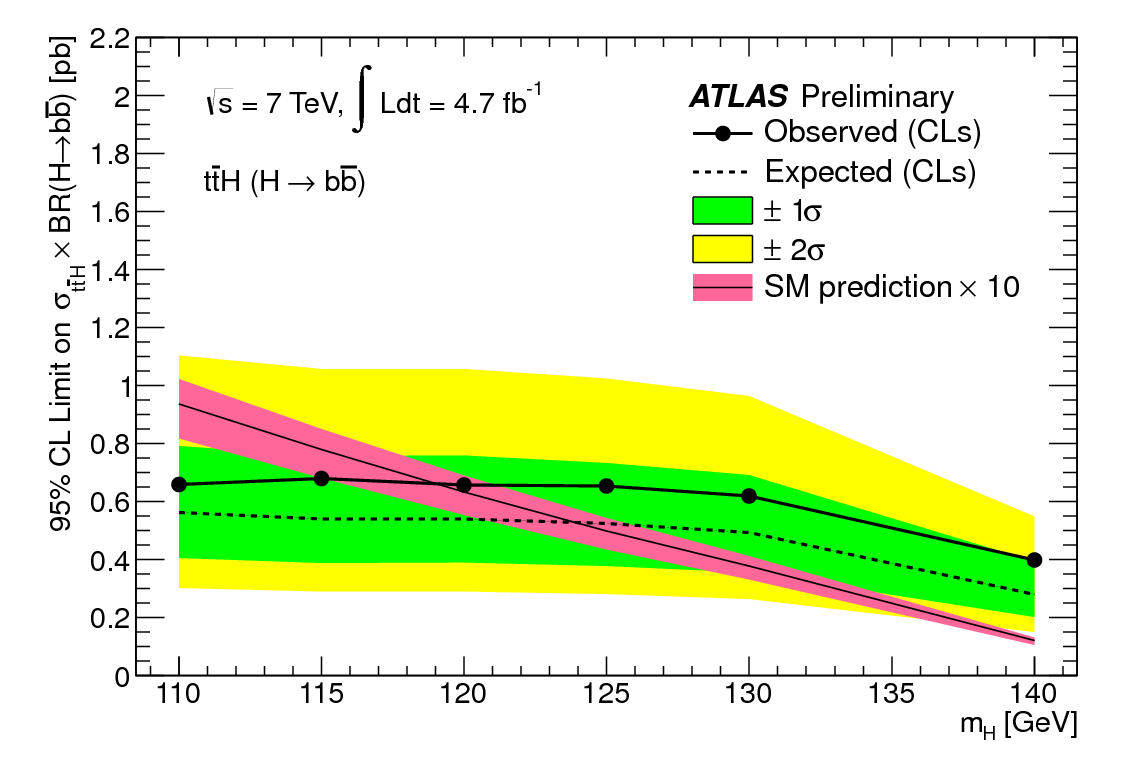 Poor theory constraints on ttbb/ttjj ratio – interaction with theory community important!
Large impact of systematic uncertainties
…but we can do it! 
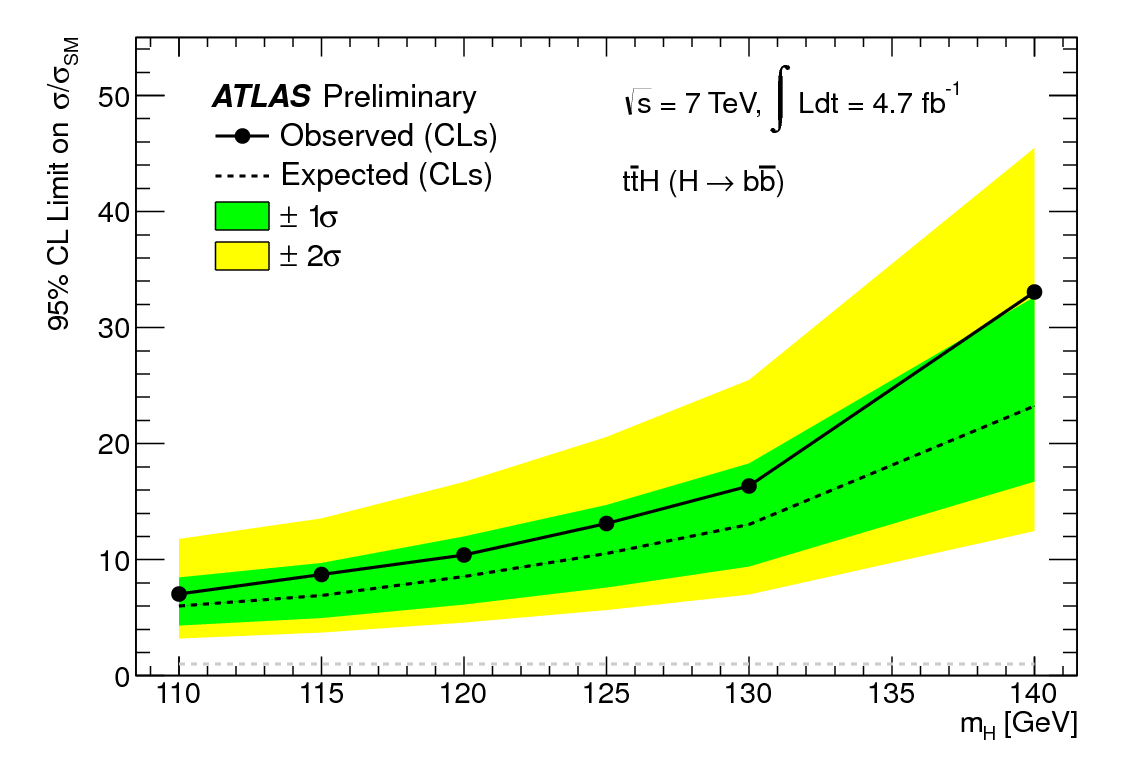 Ricardo Gonçalo
DISCRETE 2012 - Lisbon - December 2012
22
Updated signal strength
Previous combined signal strength result: μ = 1.4 ± 0.3
2011 analyses of ττ and bb, July analyses for γγ, 4-lepton, and WW
New result using analysis shown today: μ = 1.3 ± 0.3 
Compatibility with SM μ=1 with observed measurement is 23%.
New result including updates shown
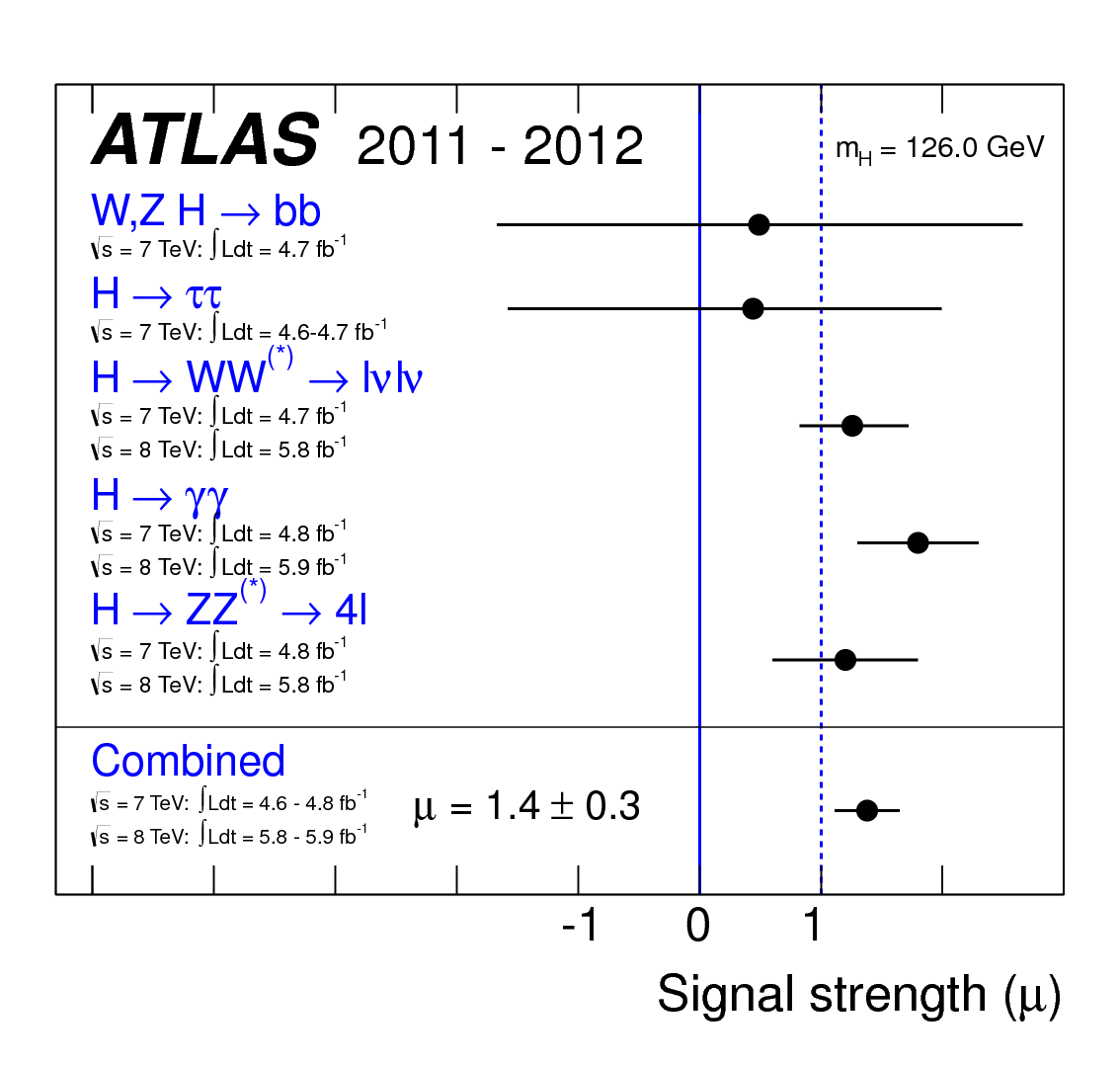 July 2012 results
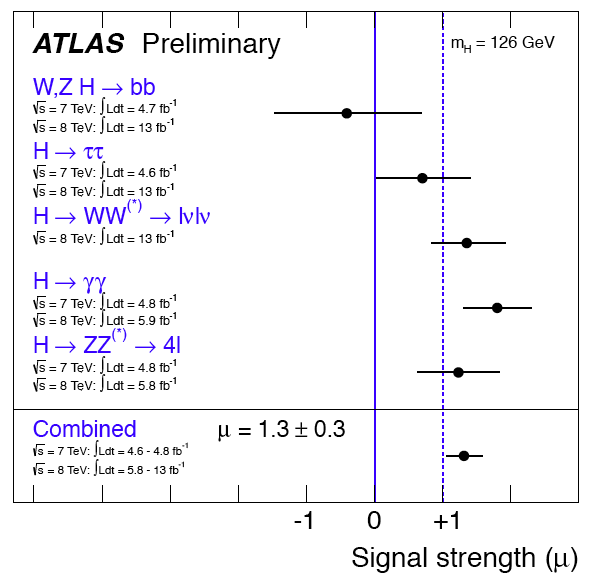 Ricardo Gonçalo
DISCRETE 2012 - Lisbon - December 2012
23
Summary & Outlook
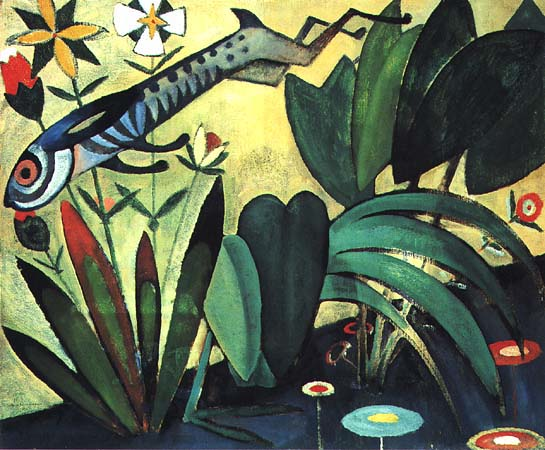 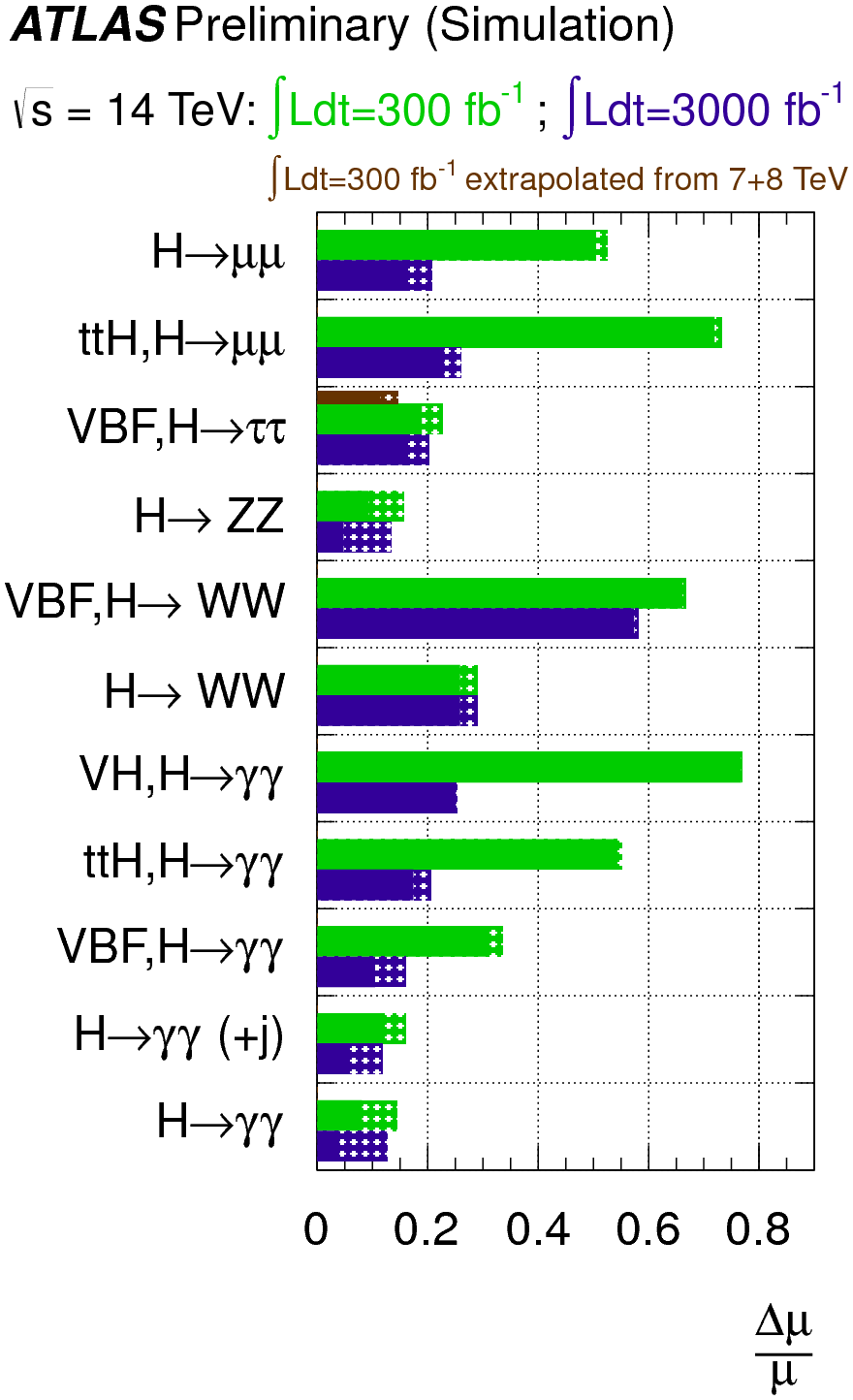 New boson looks SM-like so far…

Wishlist for 2011+2012 data 
≈25 – 30 fb-1/experiment
Clear observation of H➞ττ and  H➞bb – sensitive to fermion and lepton couplings
Sensitivity to Higgs spin and CP! 

Beyond 2014… increase statistics!
Essential to observe a signal in remaining SM Higgs decay modes!
Measure precisely new particle properties
ATL-PHYS-PUB-2012-004: http://cdsweb.cern.ch/record/1484890 
Couplings: 20 – 30% with 300fb-1 & 5 – 25% with  3ab-1 at 14 TeV
Spin/CP determined with > 5σ with 300fb-1 
3σ Self-coupling observation with 3ab-1
DISCRETE 2012 - Lisbon - December 2012
Ricardo Gonçalo
24
Bonus slides
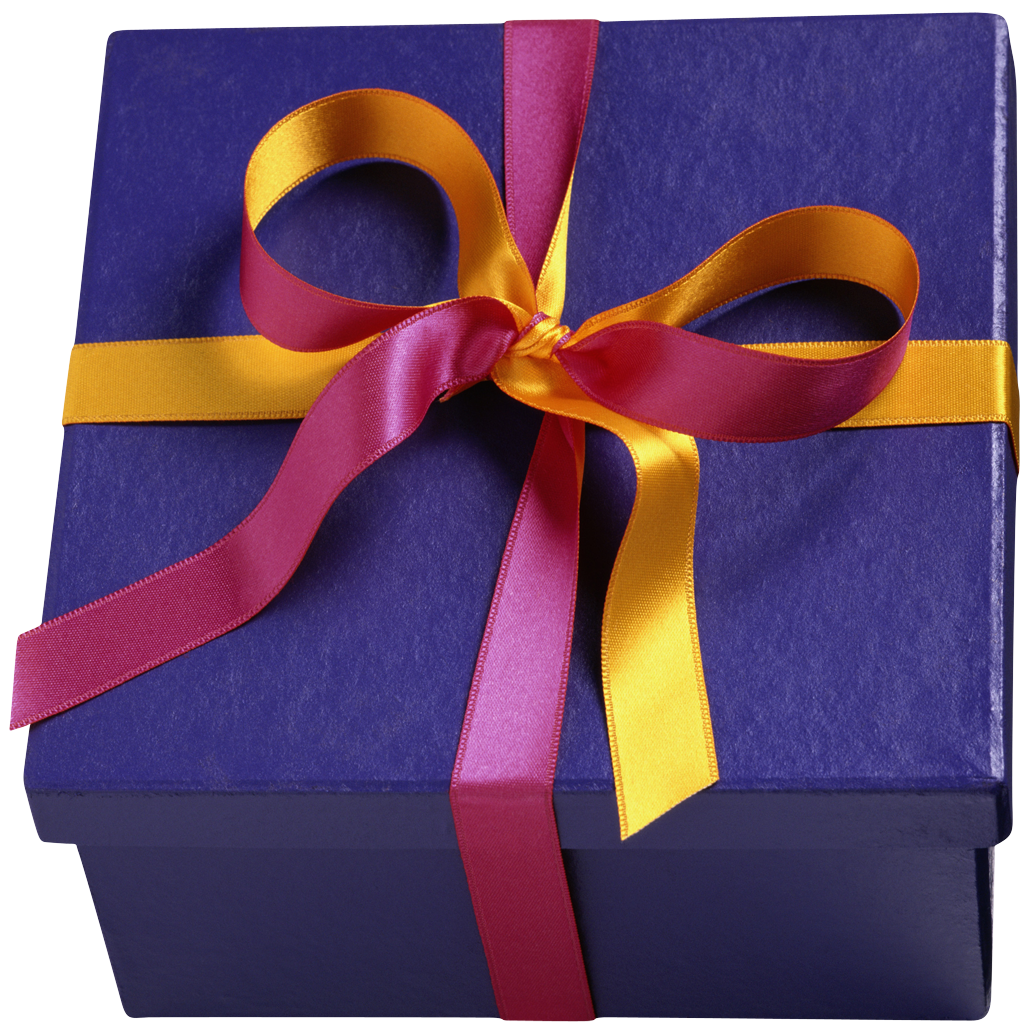 Ricardo Gonçalo
DISCRETE 2012 - Lisbon - December 2012
25
PDG 2009 Review
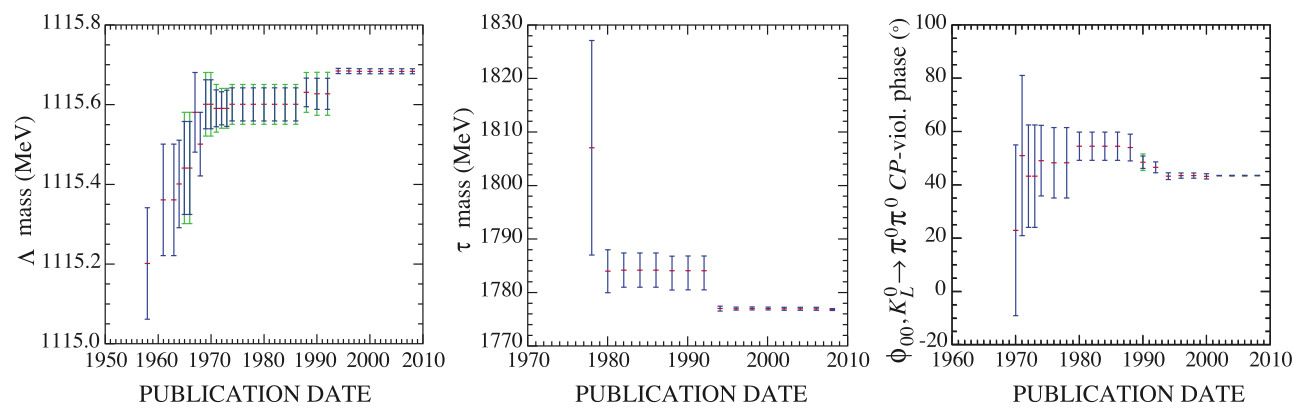 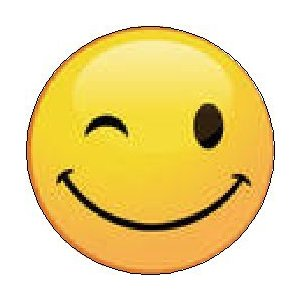 Ricardo Gonçalo
DISCRETE 2012 - Lisbon - December 2012
26
Muon Spectrometer: ||<2.7
Air-core toroids and gas-based muon chambers
σ/pT = 2% @ 50GeV to 10% @ 1TeV (ID+MS)
EM calorimeter: ||<3.2 
Pb-LAr Accordion
/E = 10%/E  0.7%
Hadronic calorimeter: 
||<1.7 Fe/scintillator 
1.3<||<4.9 Cu/W-Lar
/Ejet= 50%/E  3%
JINST (2008) 3 S08003
L = 44 m,  ≈ 25 m
7000 tonnes
≈108 electronic channels
3-level trigger reducing 40 MHz collision rate to 200 Hz of events to tape
Inner Tracker: ||<2.5, B=2T 
Si pixels/strips and Trans. Rad. Det.
/pT = 0.05% pT (GeV)  1%
Ricardo Gonçalo
DISCRETE 2012 - Lisbon - December 2012
27
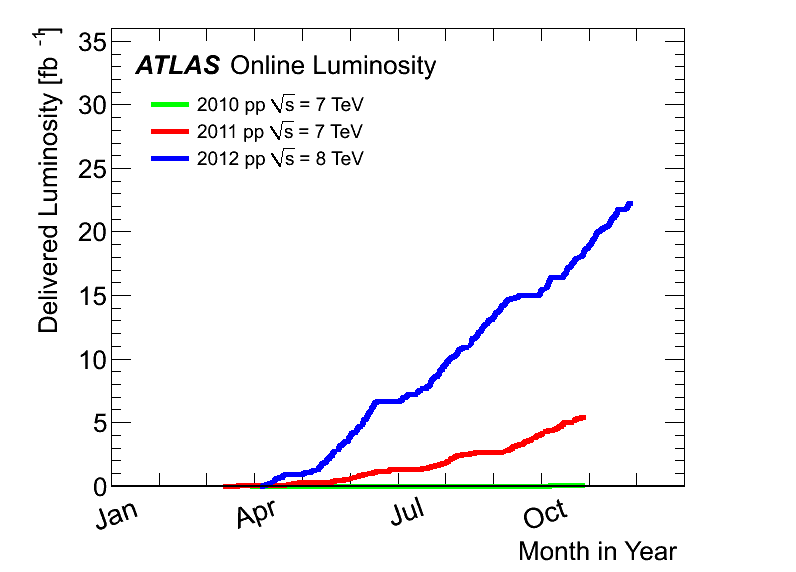 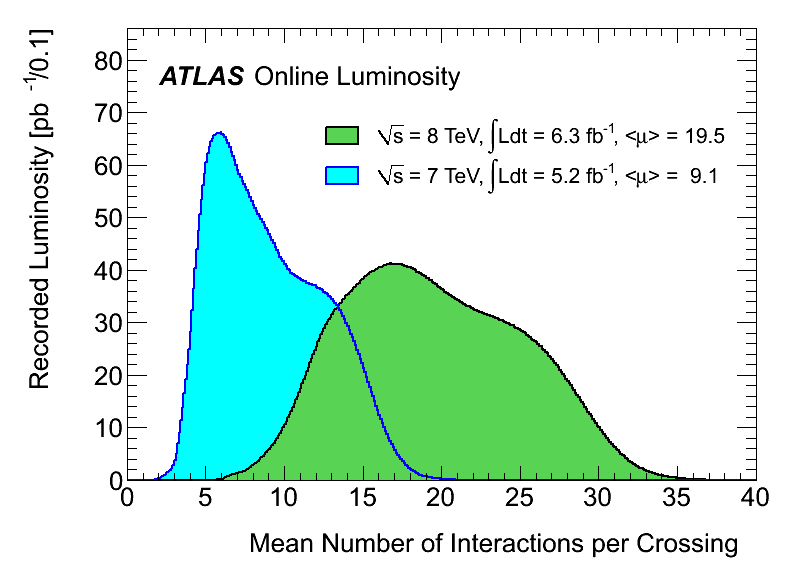 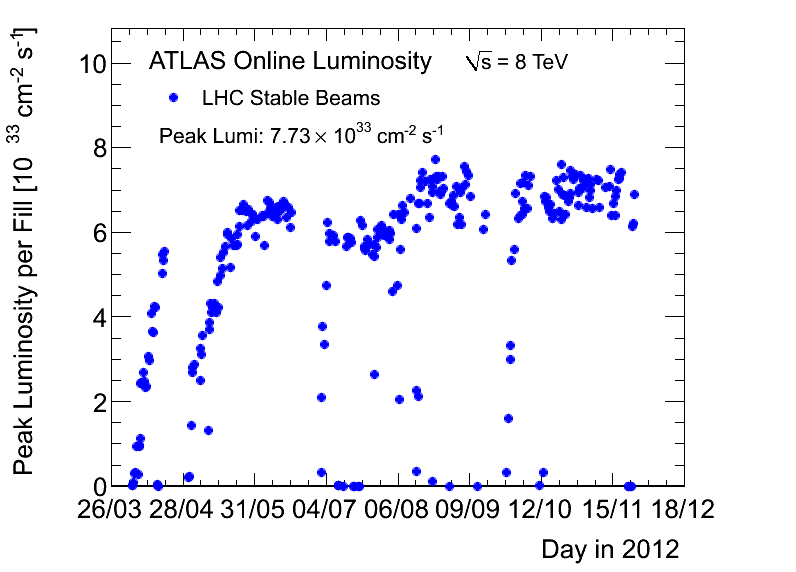 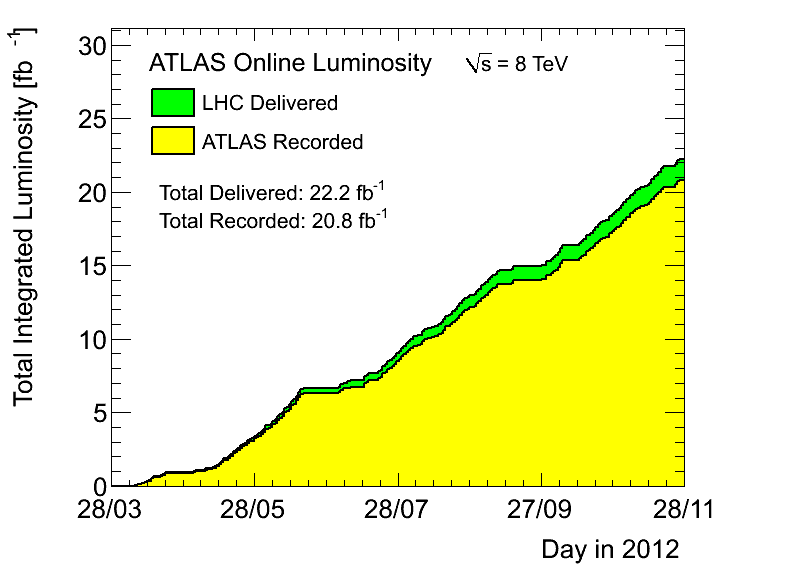 Today’s results
Discovery
Ricardo Gonçalo
DISCRETE 2012 - Lisbon - December 2012
28
H➞WW(*) ➞eνμν Event Selection
Exactly one e and one μ
Of opposite charge
pT1 > 25, pT2 > 15 GeV; 
|η| < 2.5 (μ) / < 2.47 (e)
Isolated (calorimeter & tracking)
0 or 1 Jet (anti-kt, R=0.4): 
|η| < 2.5: pT > 25 GeV
2.5 < |η| < 4.5: pT > 15 GeV
>50% ΣpTtrk from primary vertex
Veto events containing b-tagged jets  (ε≈85%)
0-jet category: 
Δφ(ll, ETmiss) > π/2
pT(ll) > 30 GeV
m(ll) < 50 GeV
Δφ(ll) < 1.8 
1-jet category: 
Z➞ττ veto |mττ – mZ|>25 GeV 
m(ll) < 50 GeV, Δφ(ll) < 1.8
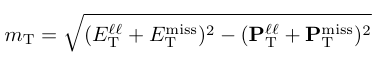 Ricardo Gonçalo
DISCRETE 2012 - Lisbon - December 2012
29
H➞WW(*) ➞eνμν
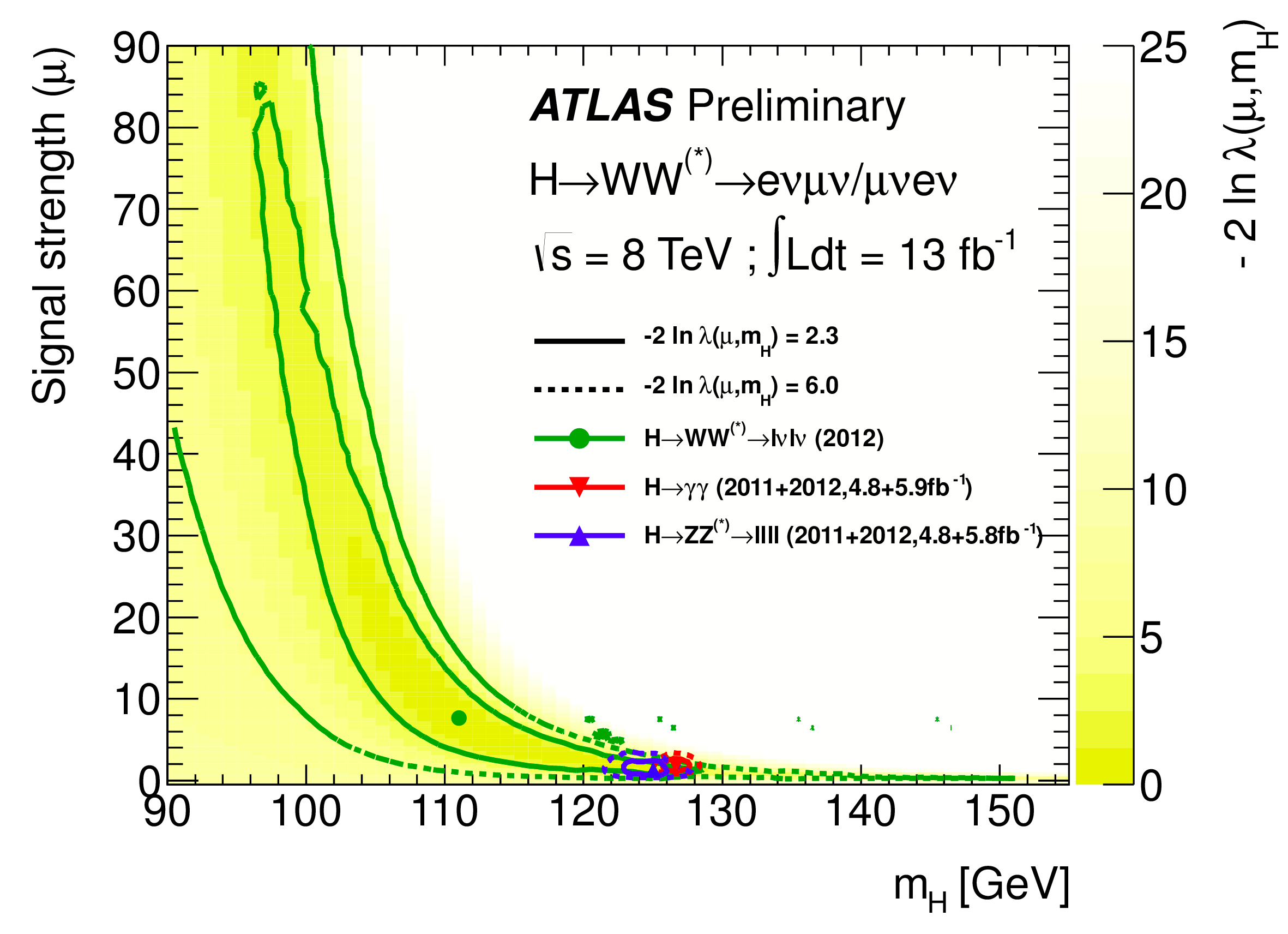 Uncertainties on expected yields
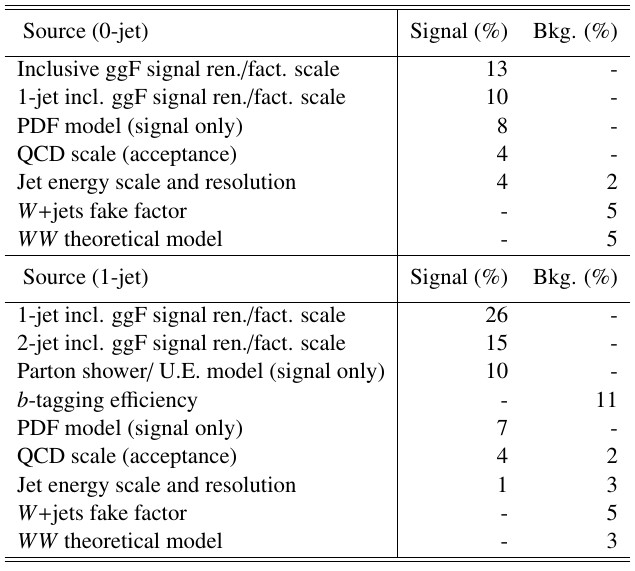 Uncertainties on μ
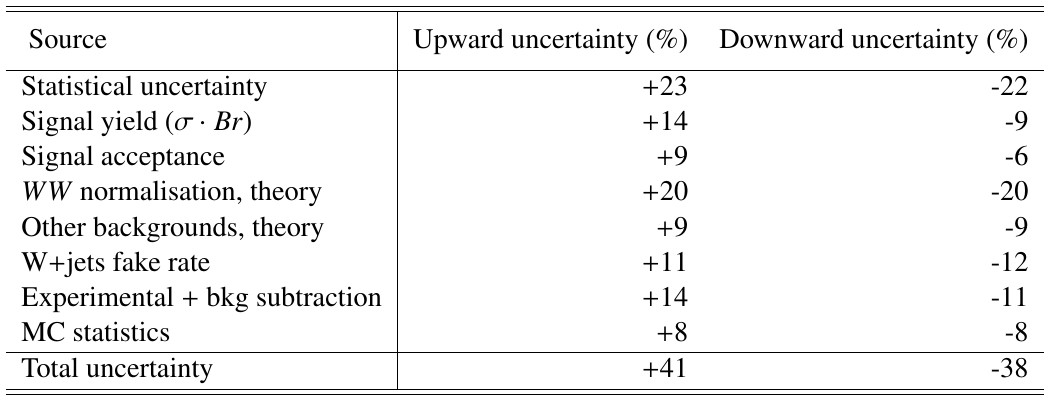 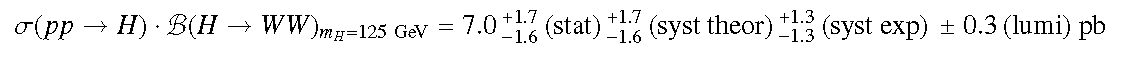 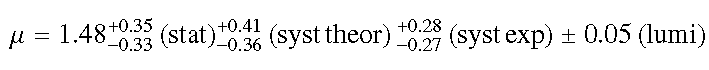 Ricardo Gonçalo
DISCRETE 2012 - Lisbon - December 2012
30
H➞ττ
Systematic uncertainties for Z➞ττ background and Signal. 
Dominant systematics are Embedding, Tau Energy Scale and Jet Energy Scale. Both Shape and Normalization variation are taken into account.
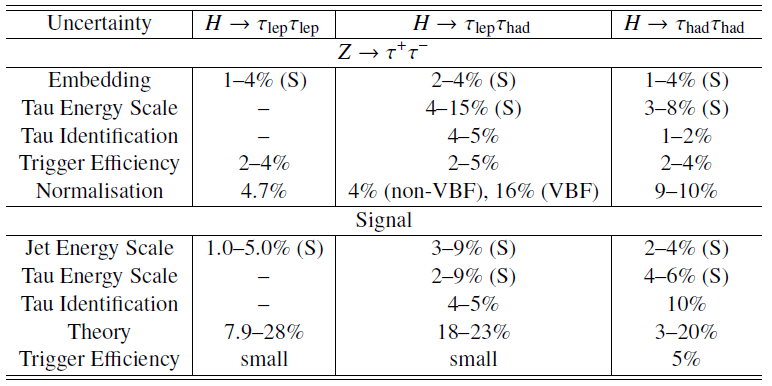 Ricardo Gonçalo
DISCRETE 2012 - Lisbon - December 2012
31
H➞ττ➞lep-lep Selection
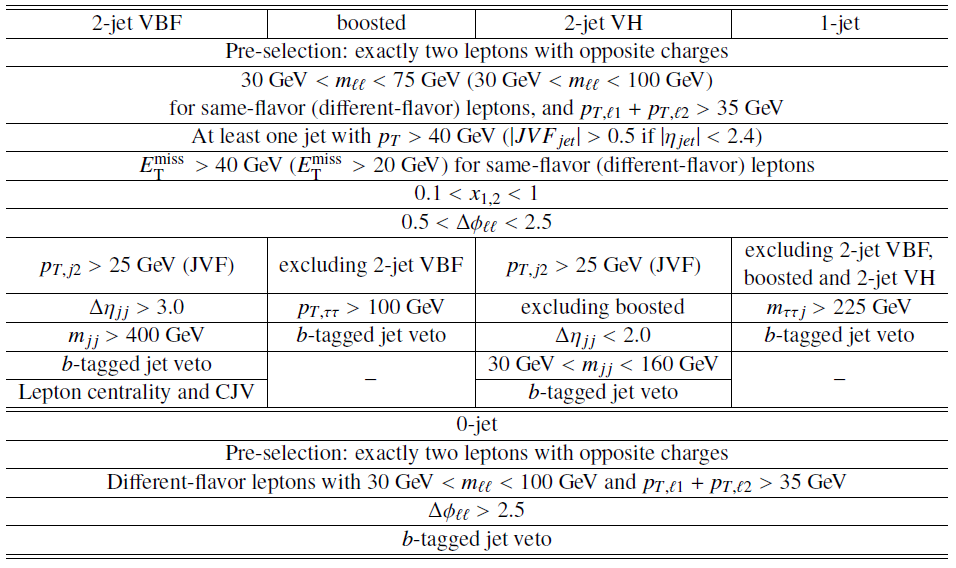 Ricardo Gonçalo
DISCRETE 2012 - Lisbon - December 2012
32
H➞ττ➞lep-had selection
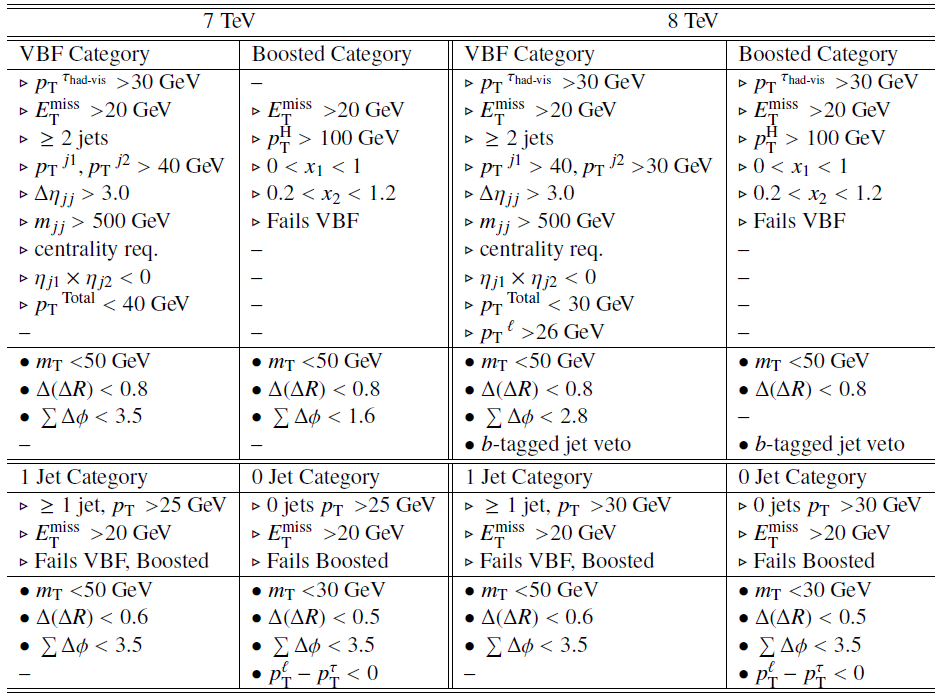 Ricardo Gonçalo
DISCRETE 2012 - Lisbon - December 2012
33
H➞ττ➞had-had selection
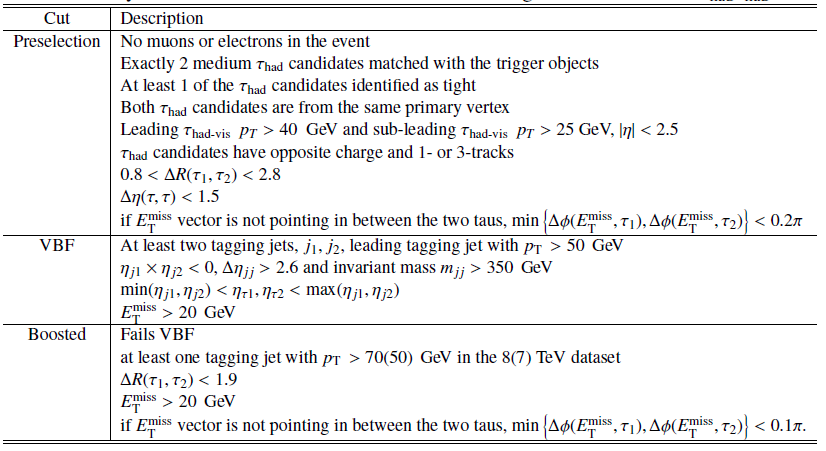 Ricardo Gonçalo
DISCRETE 2012 - Lisbon - December 2012
34
Details of VH, H➞bb event selection
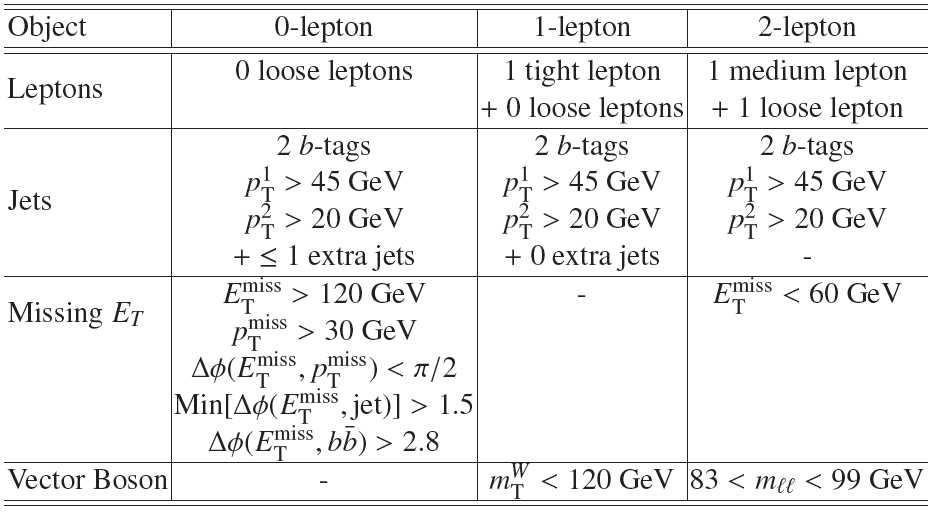 Basic event selection:





Tuned kinematic cuts to optimise sensitivity in each category:
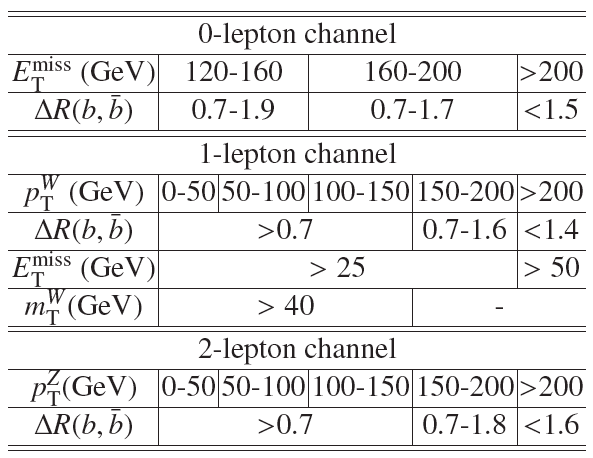 Ricardo Gonçalo
DISCRETE 2012 - Lisbon - December 2012
35
QCD/multi-jet modelling
0 lepton
Use ABCD method
Regions defined by relative directions of MET/jets/pTmiss
Found to be small (~1%)
1 lepton
MET template by reverse isolation cuts
Normalised by fitting each WpT bin 
Electroweak contamination removed from template
2 lepton
Template: reverse isolation/quality selection
Found to be small (<1%)
ABCD method
Use lack of correlation
   Δϕ (Etmiss,pTmiss) vs  
   Δϕ (Etmiss,jets)
for multi-jet background estimation in signal region
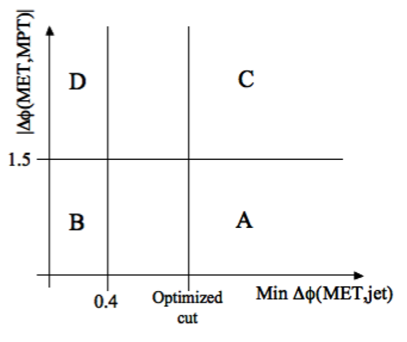 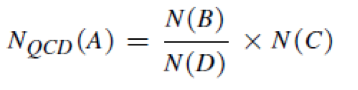 Ricardo Gonçalo
DISCRETE 2012 - Lisbon - December 2012
36
Maximum likelihood Fits
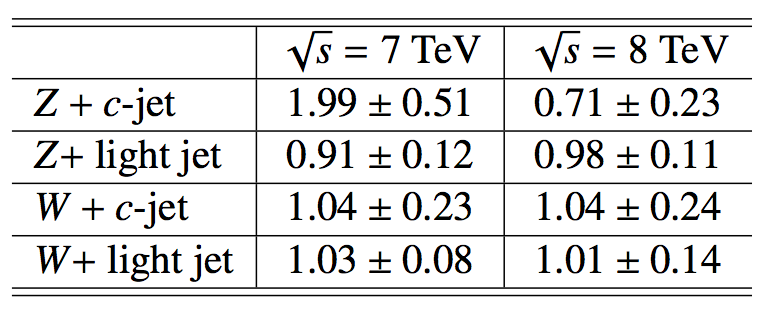 First perform the flavour ML fit
Determined V+light and V+c scale factors
Z+c factor changes due to MC treatment
Improved understanding of bkg V pT
Using the high statistics at 8 TeV we discovered that the V pT spectrum 
falls more rapidly in data than expected from MC 
W + jets and Z + jets:  5-10 % correction required
Top background: 15 % correction required
Using corrections & scale factors get good MC/data agreement
Binned profile likelihood fit to 16 signal regions & top control regions
W+b, Z+b and top bkg are floated 
Rescaling factors from the fit  ➠
L(μ,θ) fit to signal strength  μ (= σ/σSM) 
Nuisance parameters θ for systematics 
CLS used to determine limits
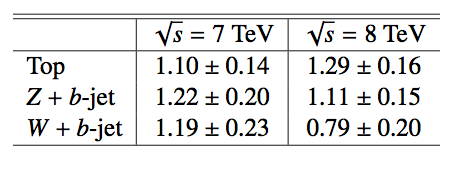 Ricardo Gonçalo
DISCRETE 2012 - Lisbon - December 2012
37
Background estimation
Most background shapes are taken from simulation and normalised using data control regions
Multi-jet background determined entirely from data-driven techniques
WZ(bb) & ZZ(bb) resonant bkg normalisation and shape from simulation
Main control regions  
Z + jets:  Pre-tag and 1 b-tag 
W + jets: Pre-tag and 1 b-tag
Top:	
 0 & 1 lepton channel: + 1jet
 2-lepton channel: veto(83< mll< 99)
      	MET > 60)
Z + jets
Dominant backgrounds
2-lepton
channel
0-lepton
W + jets
1-lepton
channel
Top
Multi-jet
Small (except for 1-lepton)
Interesting signal present in all channels
⇒ separate combined search to validate analysis
Diboson
Key validation
Ricardo Gonçalo
DISCRETE 2012 - Lisbon - December 2012
38
Systematic Uncertainties
Experimental uncertainties
b-tagging and jet energy dominate
Jets: components (7 JES, 1 pTReco, resol.)
ETmiss – scale and resolution of soft components. Data/MC for ETmiss trigger
bTagging – light, c & 6 pT bins for b-jet efficiency
Lepton – energy, resolution, efficiency
Multijet / diboson / Luminosity / MC stats
Theoretical uncertainties 
BR(H➞bb) @ mH=125 GeV (3.3%) 
W/Z+jet mbb (20%) and V pT (5-10%)
Single top/top normalisation (15%)
W+c/W+jets (30%), Z+c/Z+jets (30%)
Diboson (11%)
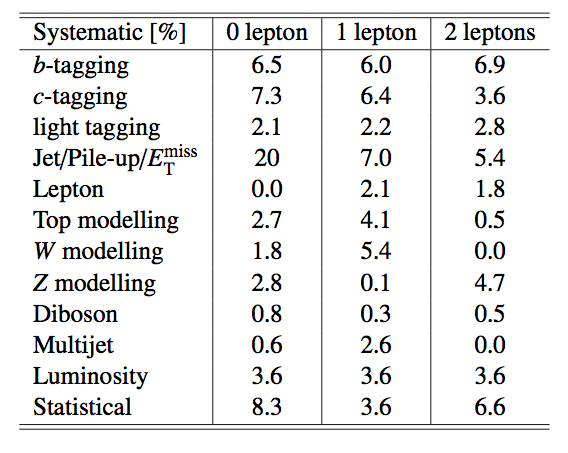 Background systematics
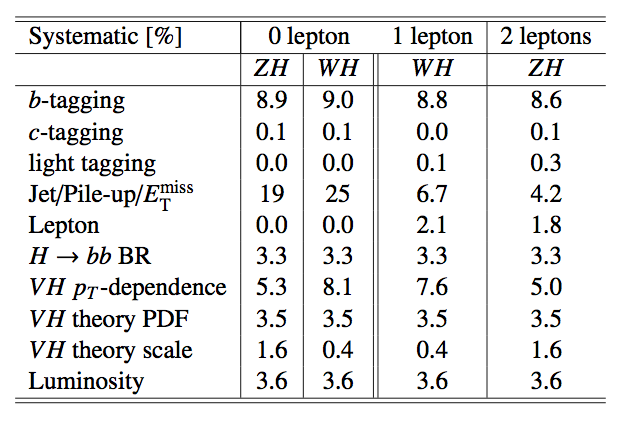 Uncertainties given are after full cuts (pre-fit)
Ricardo Gonçalo
DISCRETE 2012 - Lisbon - December 2012
39
Signal systematics
VH, H->bb Results: Exp. S+B & Obs. events
8TeV analysis:
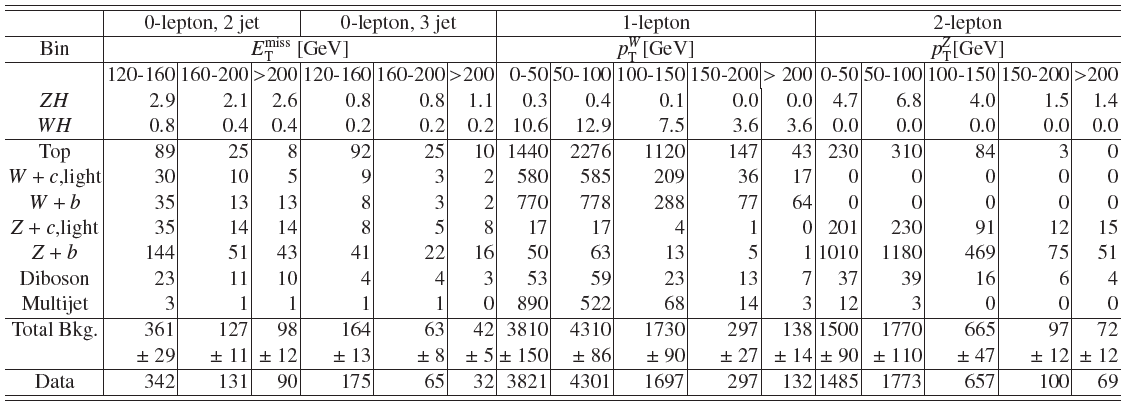 Ricardo Gonçalo
DISCRETE 2012 - Lisbon - December 2012
40
WH/ZH, H➞bb results
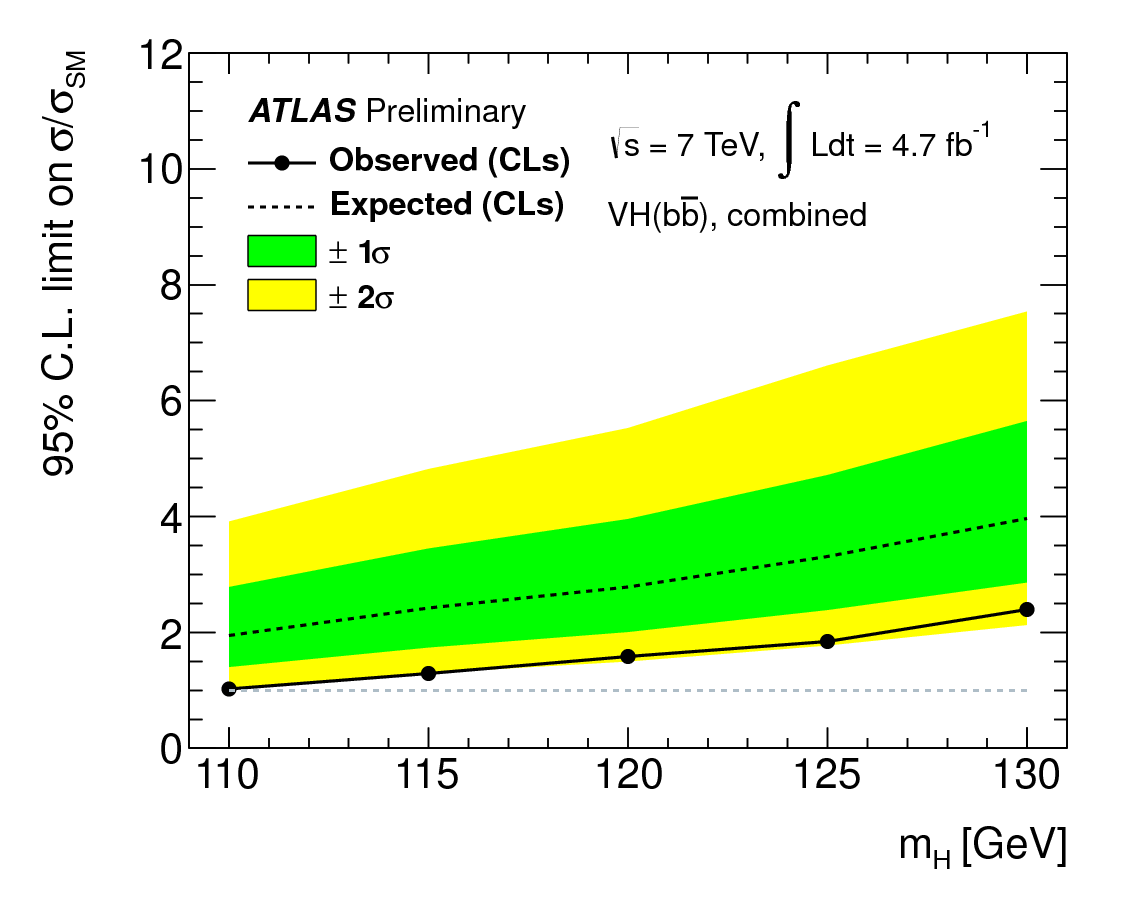 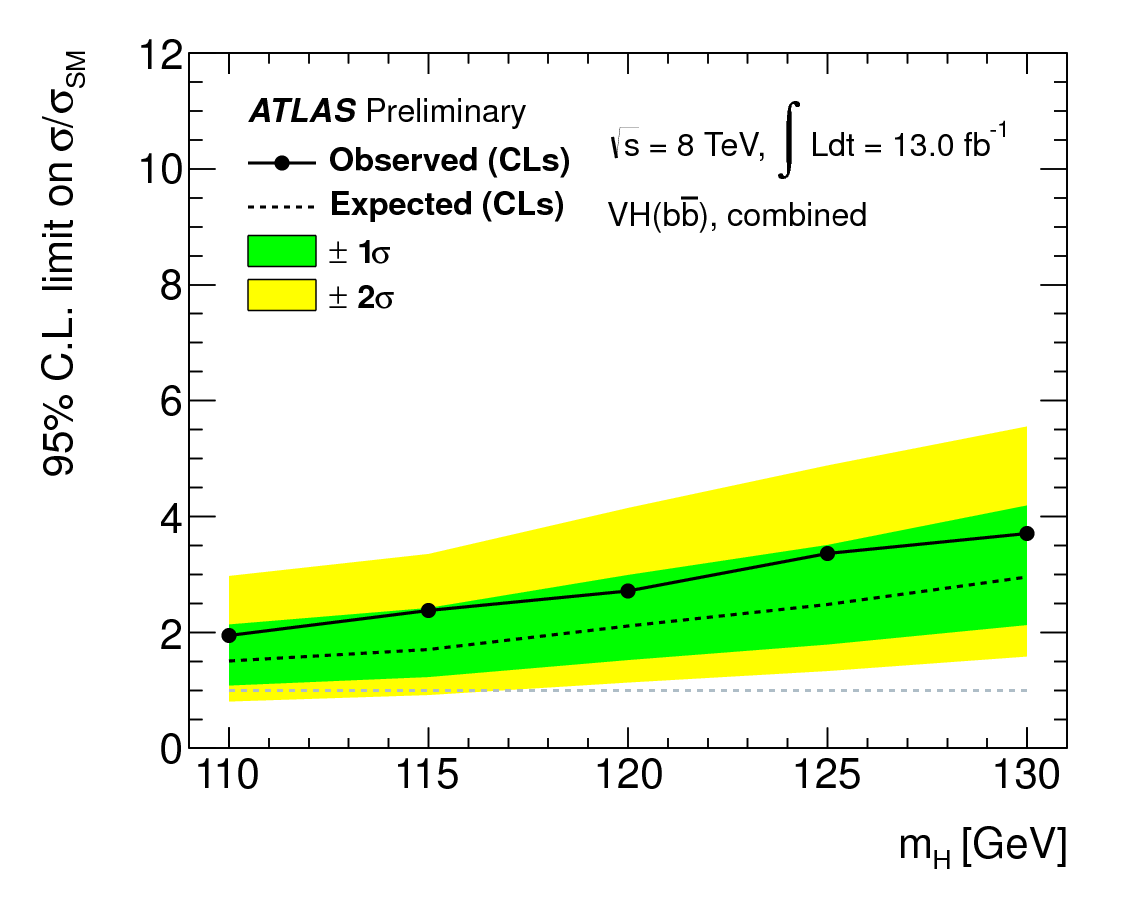 2011
2012
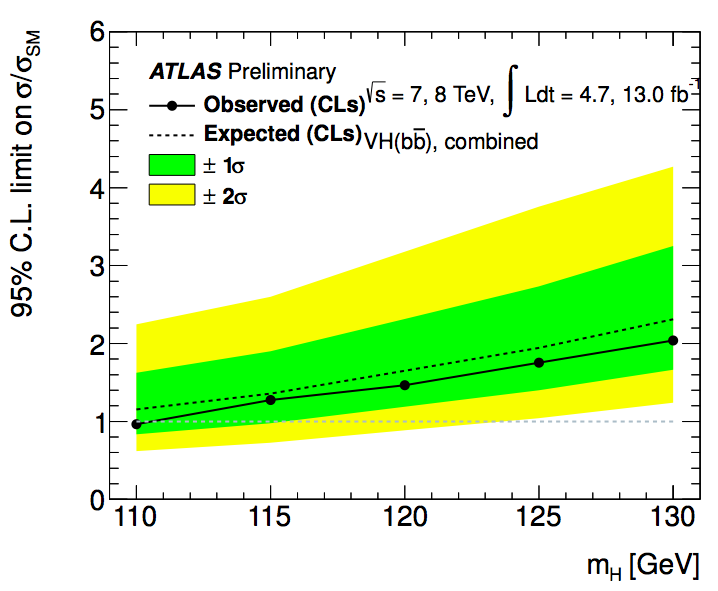 Observed (expected) values at mH =125 GeV 
Limits: 1.8 (3.3) & 3.4 (2.5) on μ = σ/σSM
p0 values: 0.97 (0.26) & 0.17 (0.20) 
σ/σSM: 
μ=−2.7±1.1(stat)±1.1(sys) & μ=1.0±0.9(stat)±1.1(sys) 
Combined (2011+2012)
Limit: 1.8 (1.9) 
p0 value 0.64 (0.15)
σ/σSM = μ = −0.4 ± 0.7(stat.) ± 0.8(syst.) 
Exclusion at mH ≈ 110 GeV
Note: CMS observed broad 2.2σ excess
2011+2012
Ricardo Gonçalo
DISCRETE 2012 - Lisbon - December 2012
41
ttH Samples & Yields for ≥ 6 jets ≥ 4 b’s
Signal: 2.3 events 
PYTHIA 6.425, mt = 172.5 GeV. Charged lepton filter: pT > 5, |η| < 5

Backgrounds:
Dominant are tt+jets (16.4 events) and ttbb (26.5 events):
ALPGEN 2.13+HERWIG 6.520 HFOR overlap removal. 
tt+jets: Npartons = 0−5, σ=73.08pb, K=1.755; 
ttbb : σ = 0.856 pb, K=1.687 (biggest sys.) 
Multijets (data-driven): 6.22 events (5.67 e channel; 0.55 μ channel)
ttV: 2.2 events
Madgraph 4 + PYTHIA 6.425 σttW= 0.12pb, σttZ = 0.096pb
Single Top: 1.28 events 
s-channel (1.5 pb) and Wt (15.74 pb): MC@NLO 4.01 with HERWIG 6.520 and Jimmy 4.31. 
t-channel (20.92 pb, K=0.866): AcerMC 3.8 with PYTHIA 6.425
W+jets: 0.54 events 
ALPGEN 2.13+HERWIG 6.520: Wbb, Wcc, Wc, Z → ll, W → lν; HFOR overlap removal
Uses data to normalize and change mix of heavy flavours
Minor backgrounds: 0.2 events 
Dibosons and Z + jets; 
Dibosons: HERWIG 6.520 and JIMMY 4.31; charged lepton filter pT > 10GeV, |η| < 2.8.
Ricardo Gonçalo
DISCRETE 2012 - Lisbon - December 2012
42
ATLAS Analysis
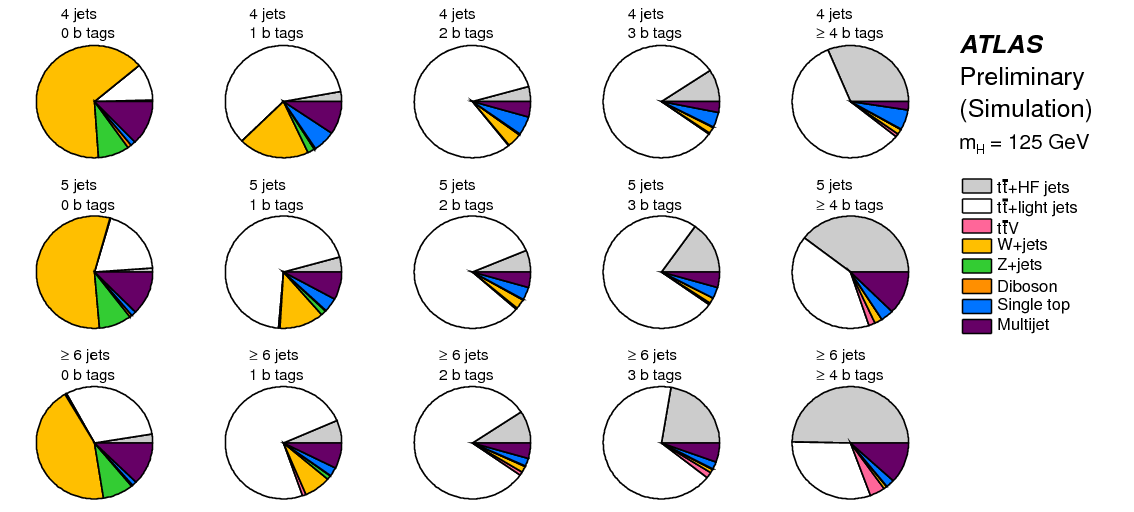 Ricardo Gonçalo
DISCRETE 2012 - Lisbon - December 2012
43
Pre-fit
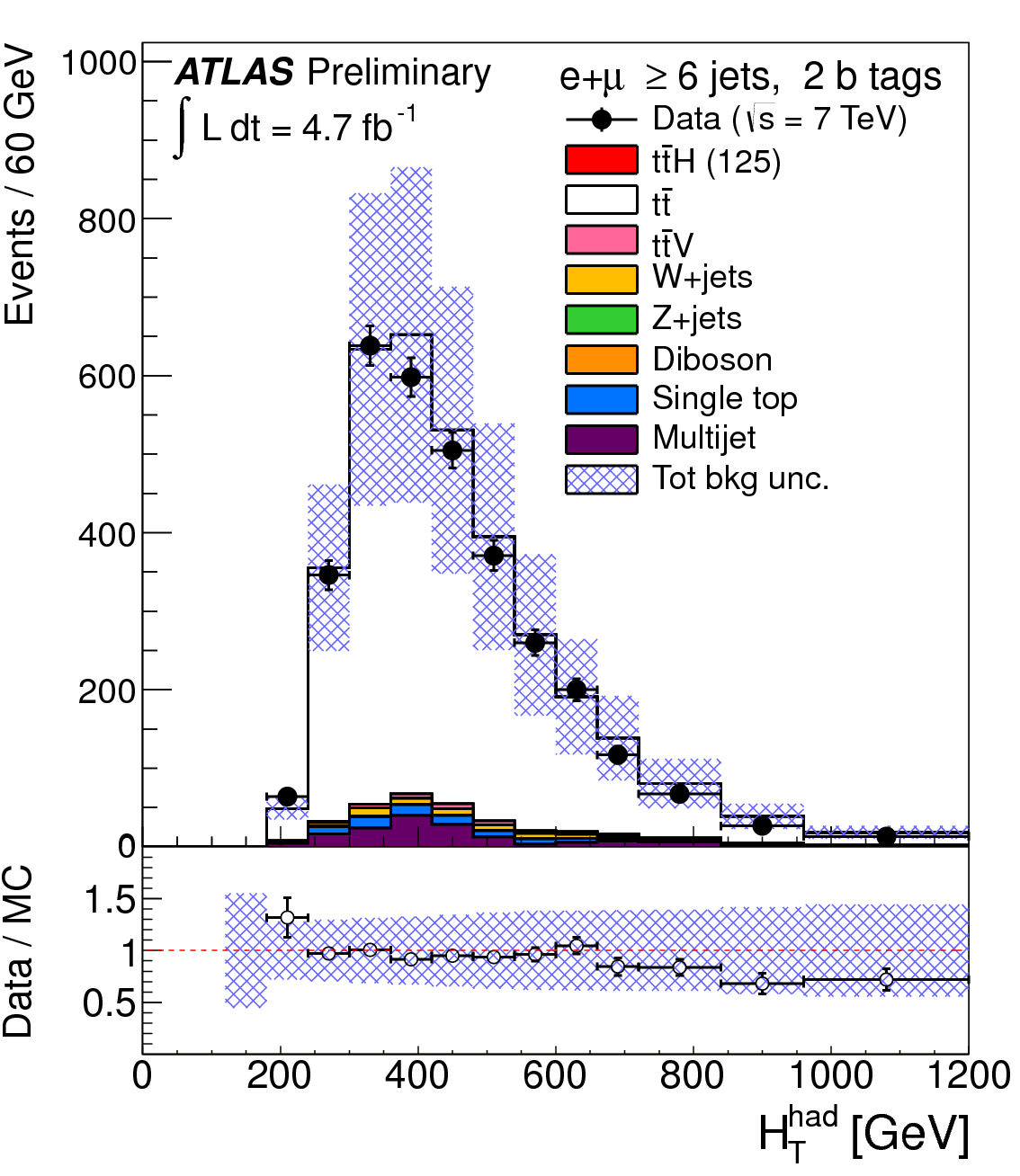 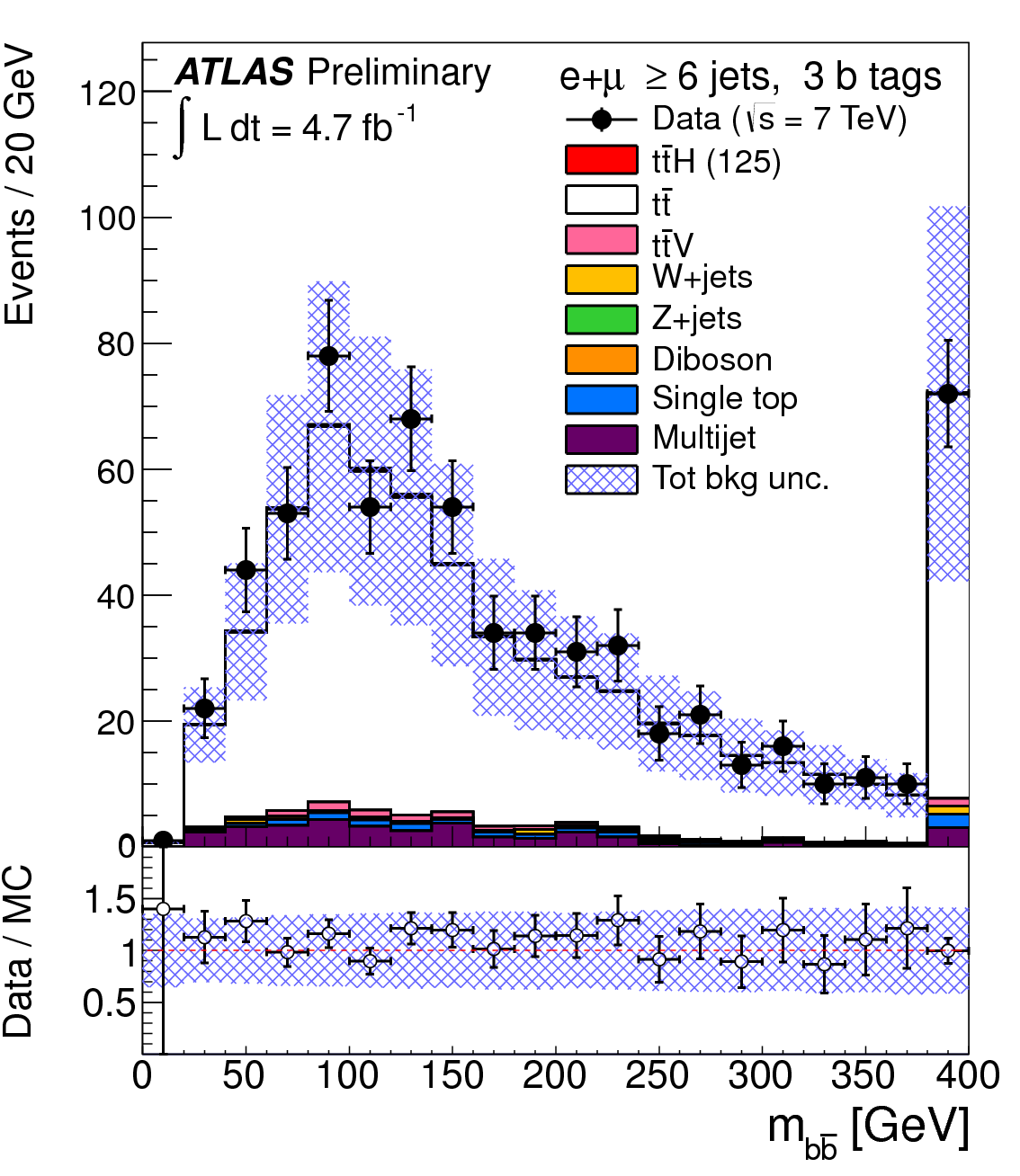 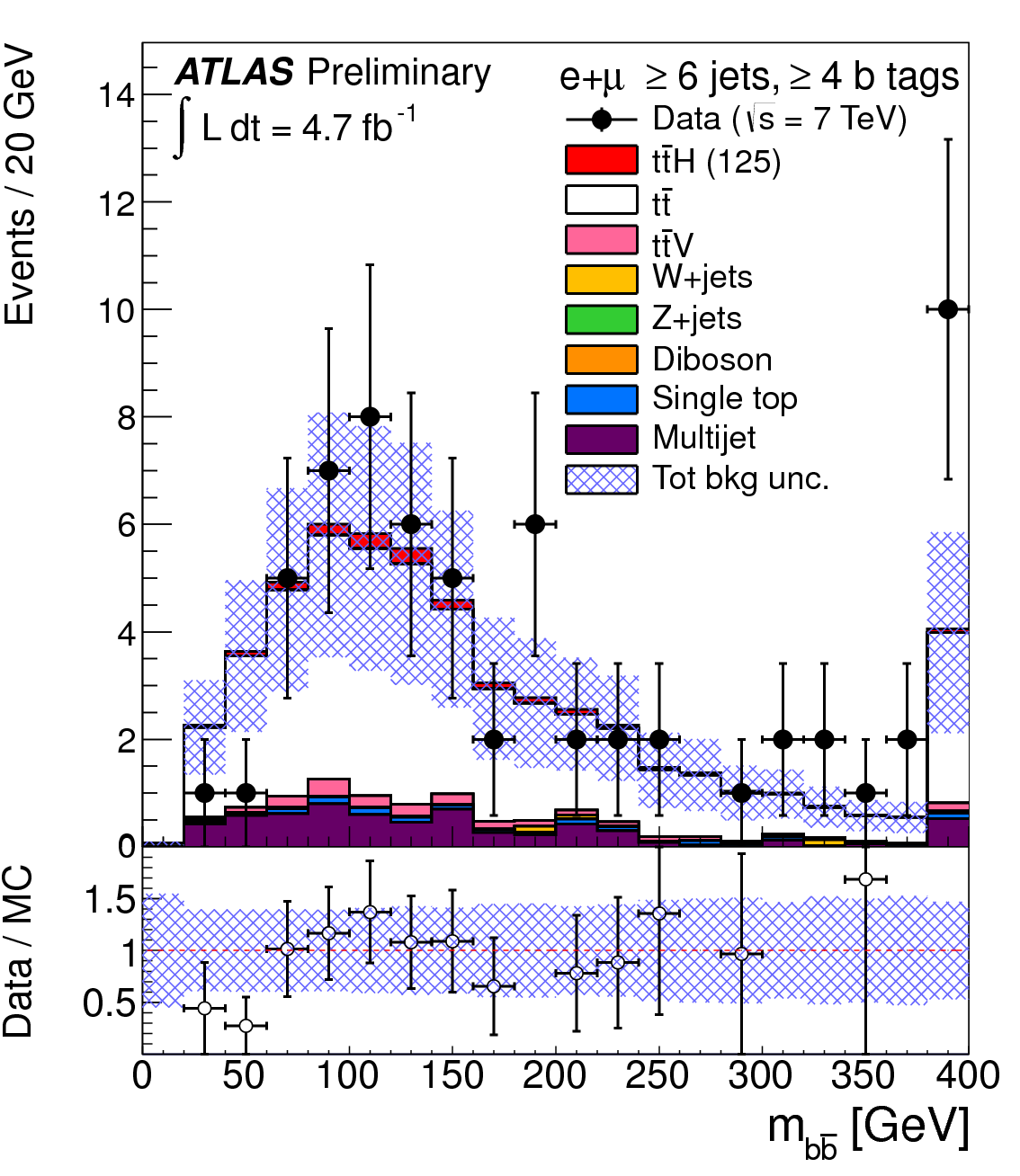 Post-fit
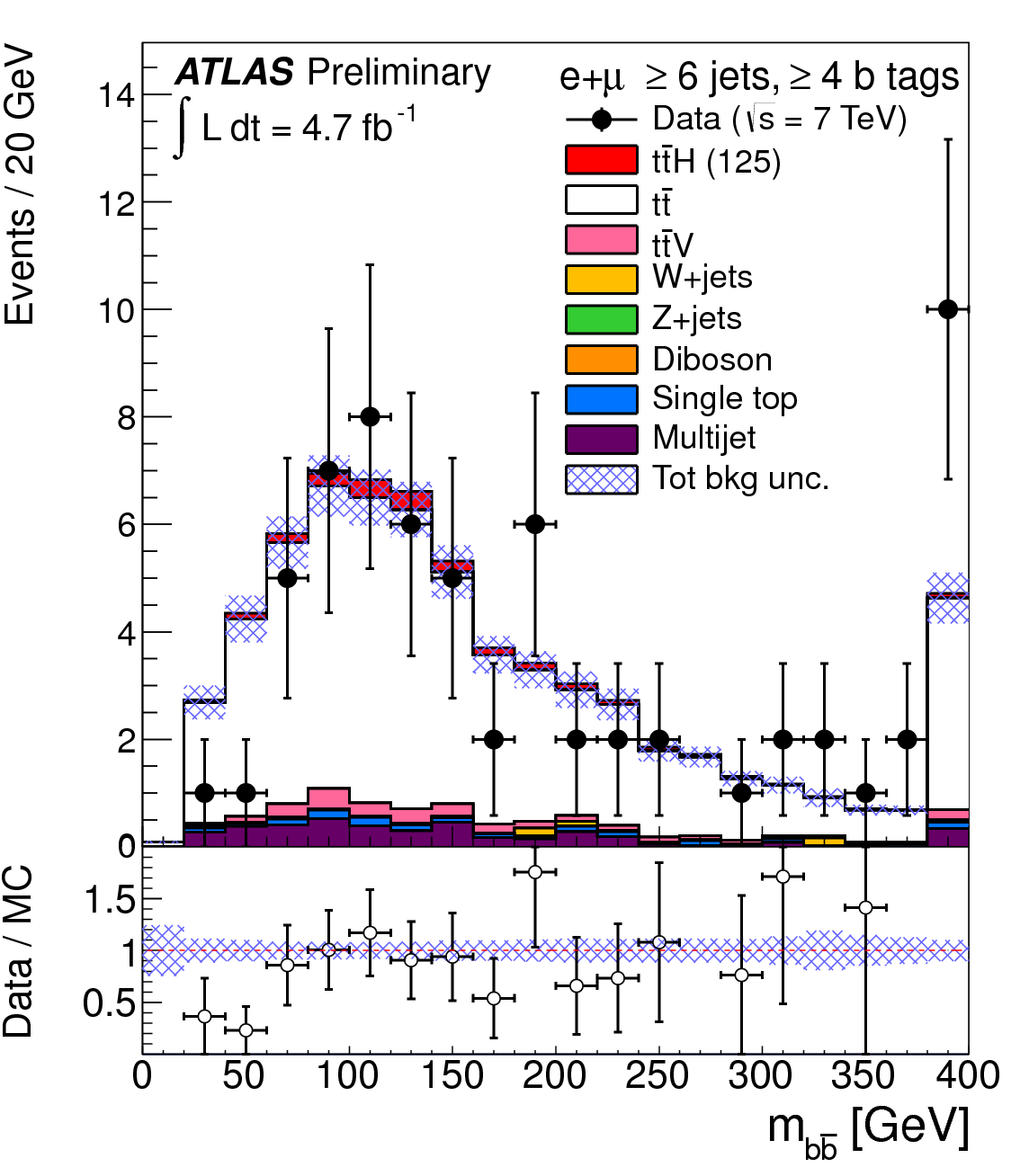 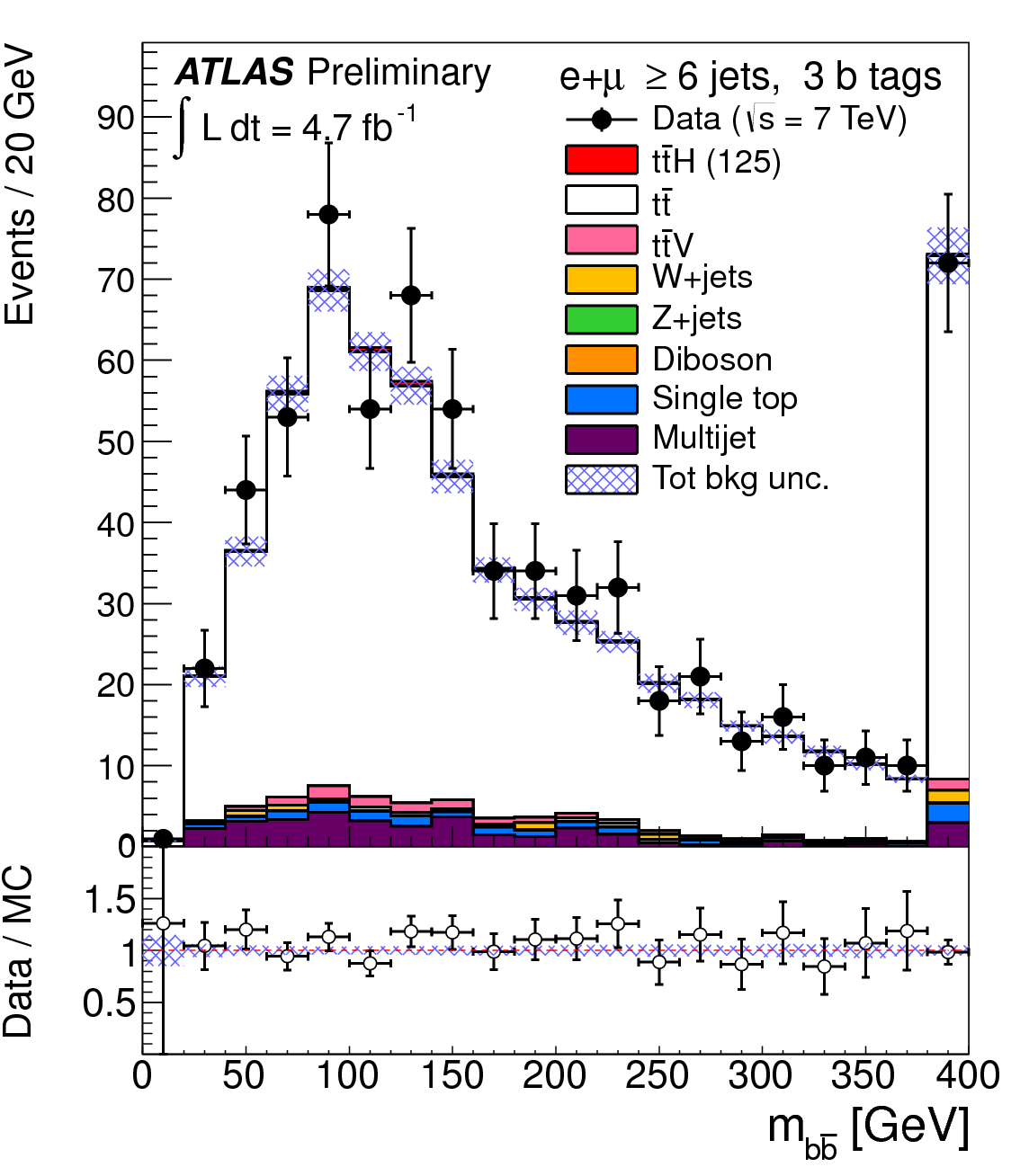 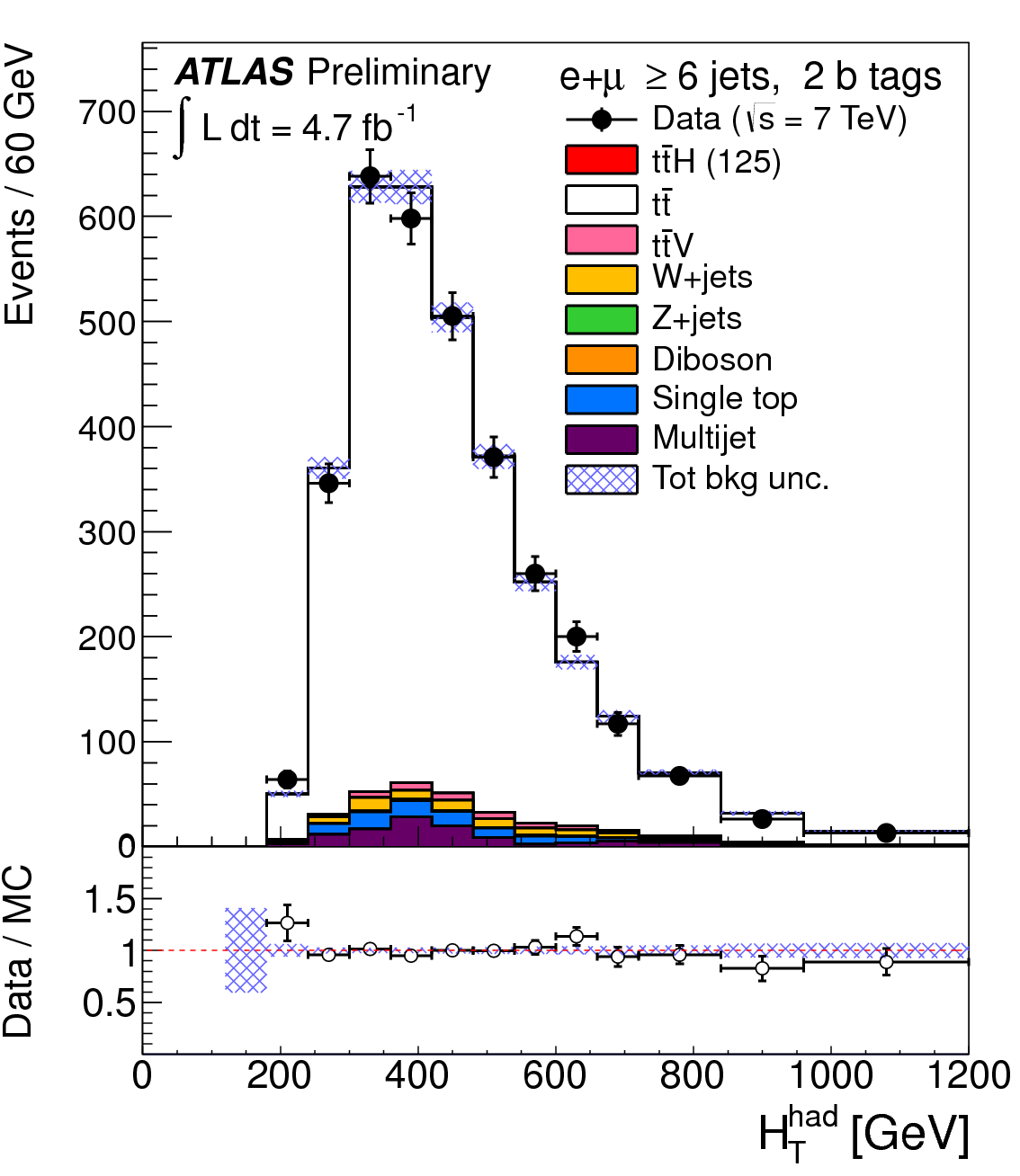 Ricardo Gonçalo
DISCRETE 2012 - Lisbon - December 2012
44